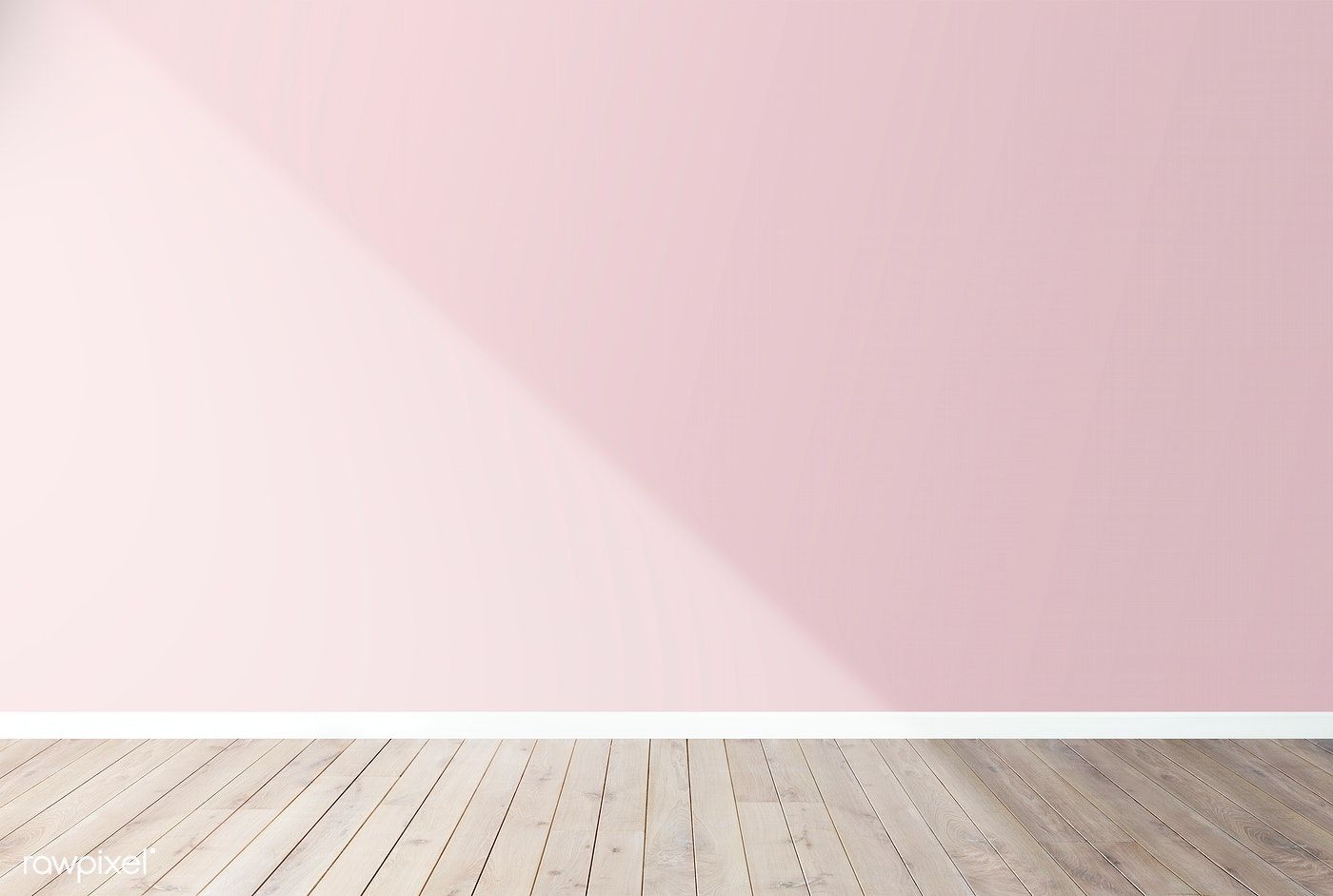 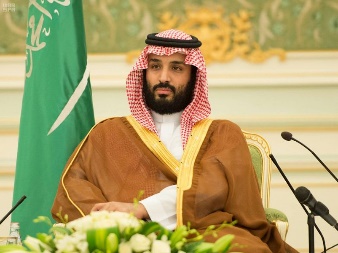 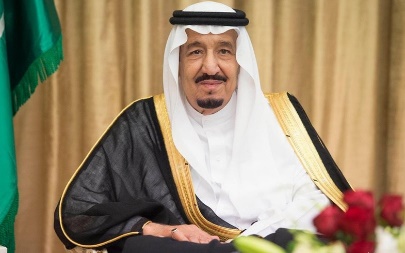 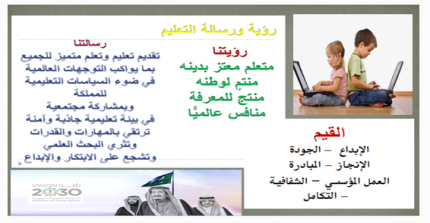 القوانين الصفية الإلكترونية
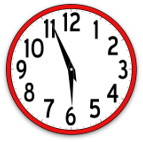 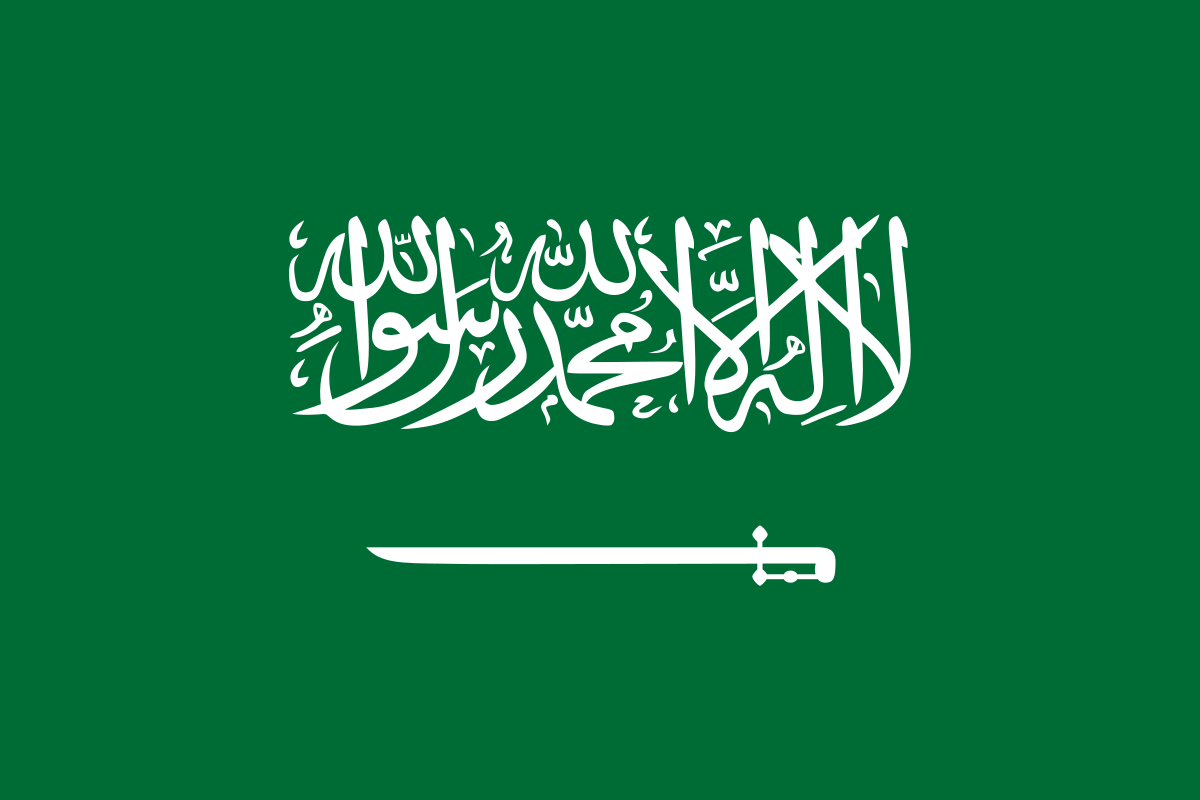 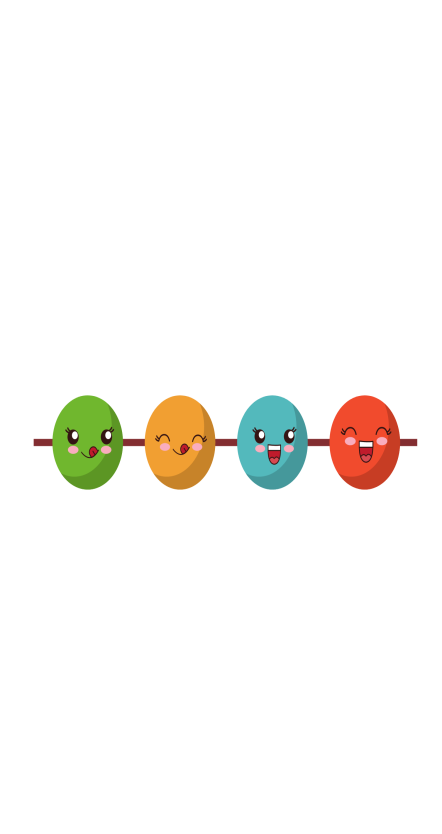 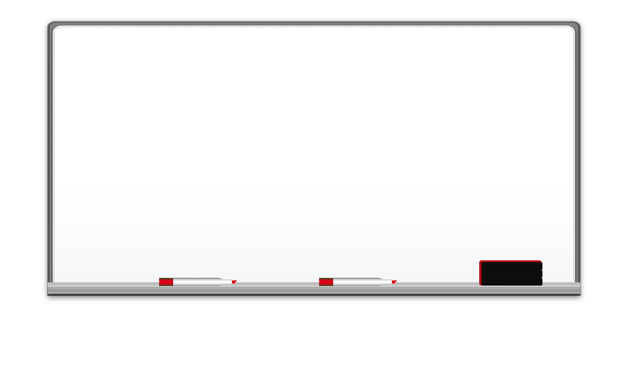 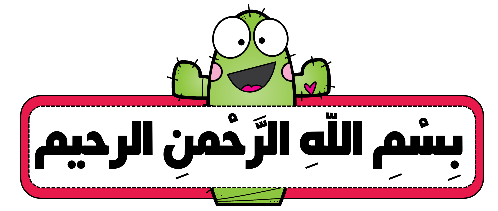 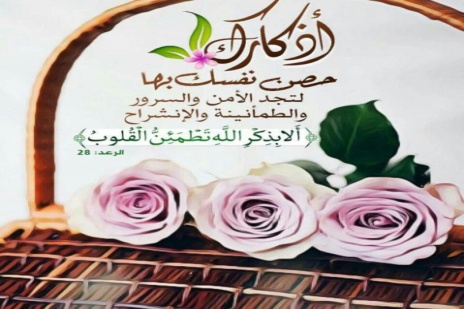 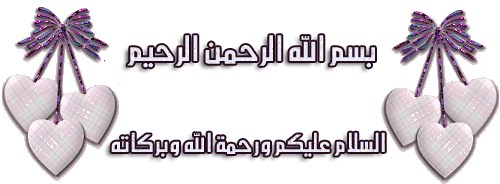 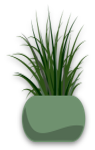 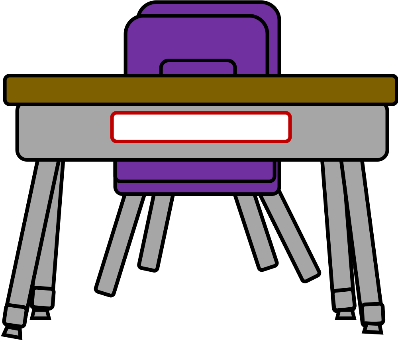 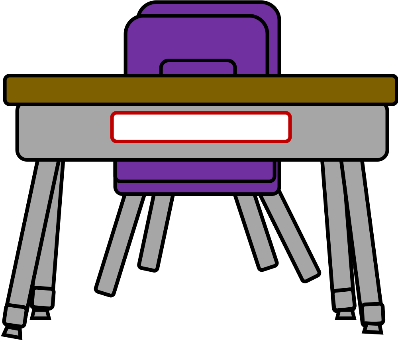 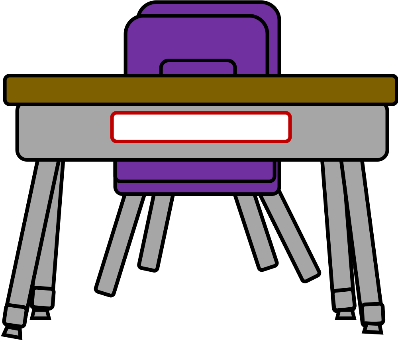 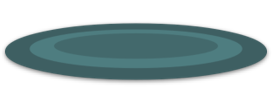 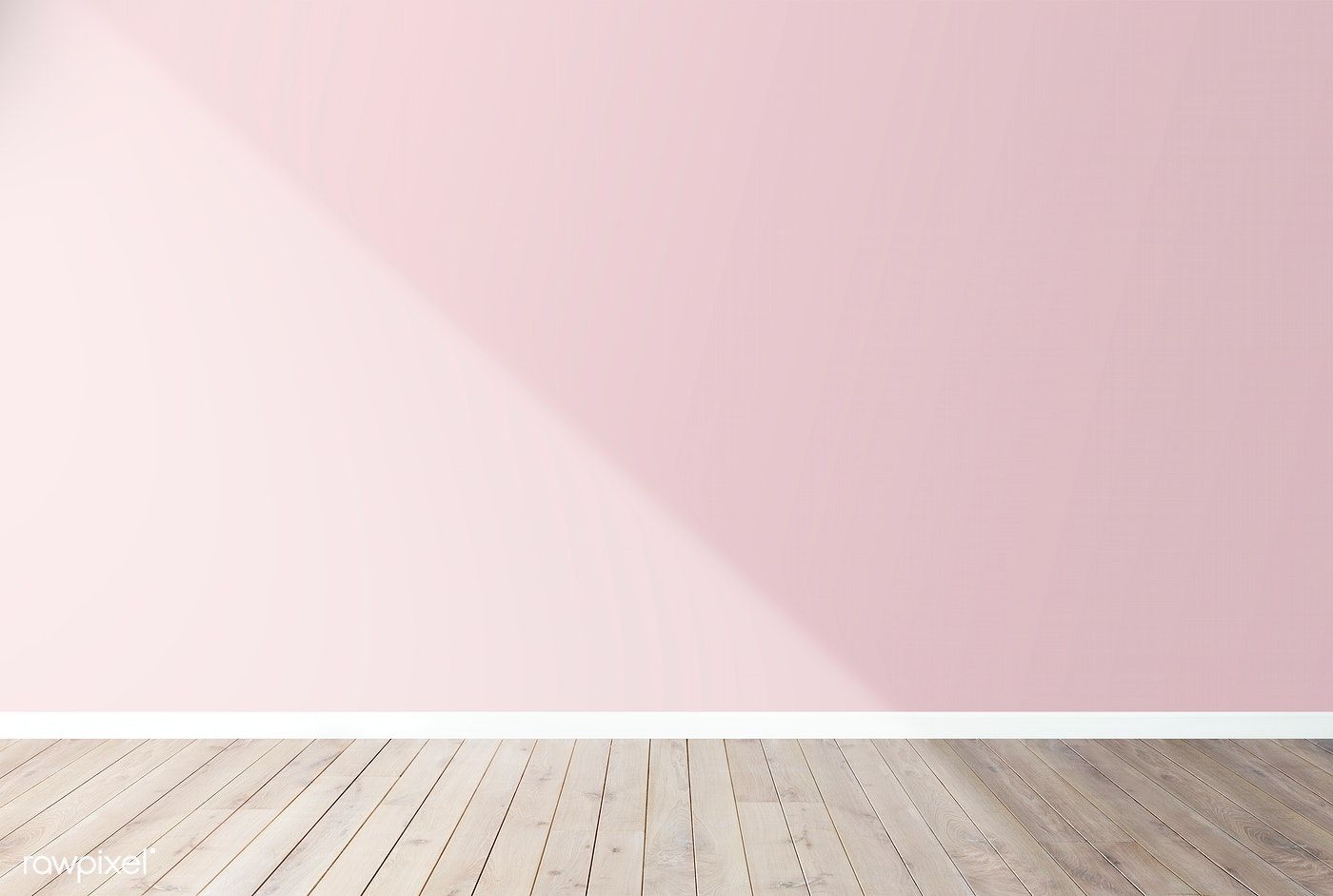 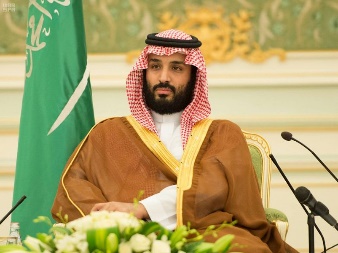 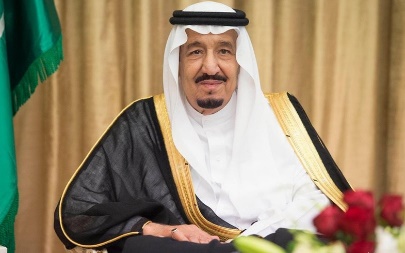 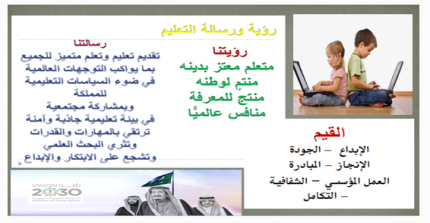 القوانين الصفية الإلكترونية
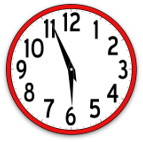 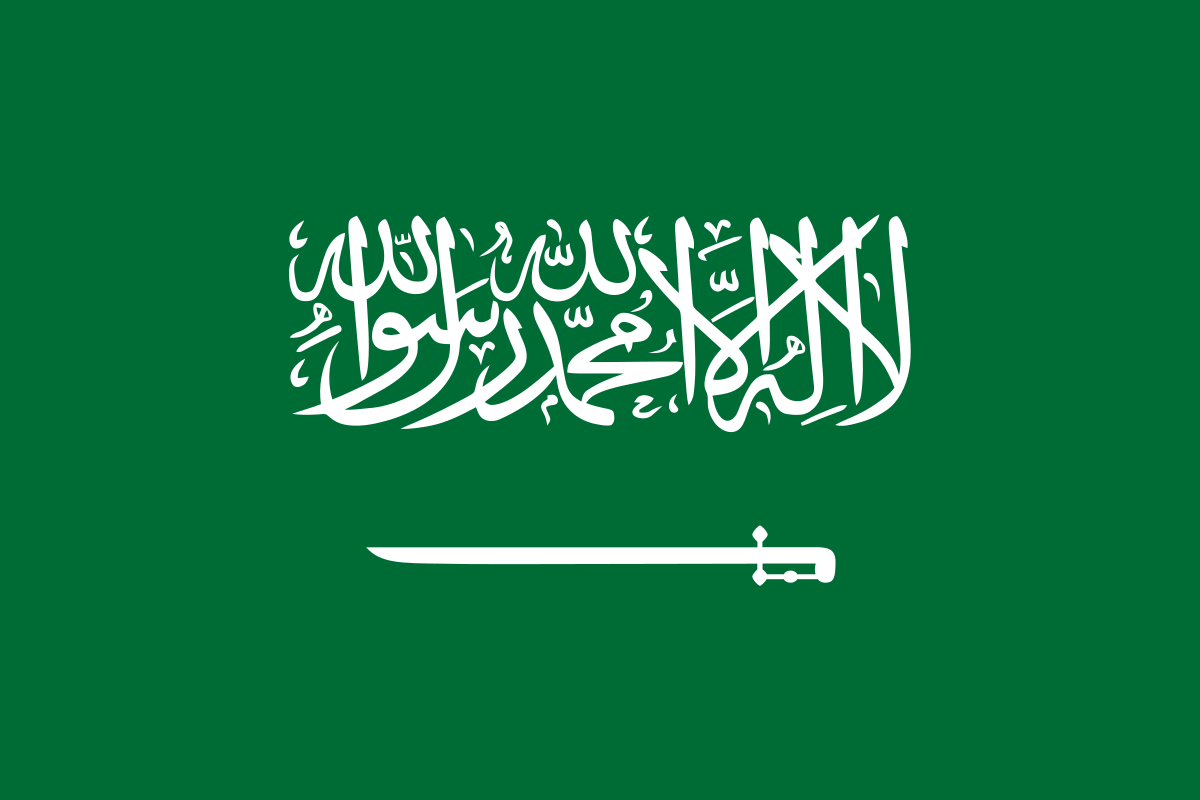 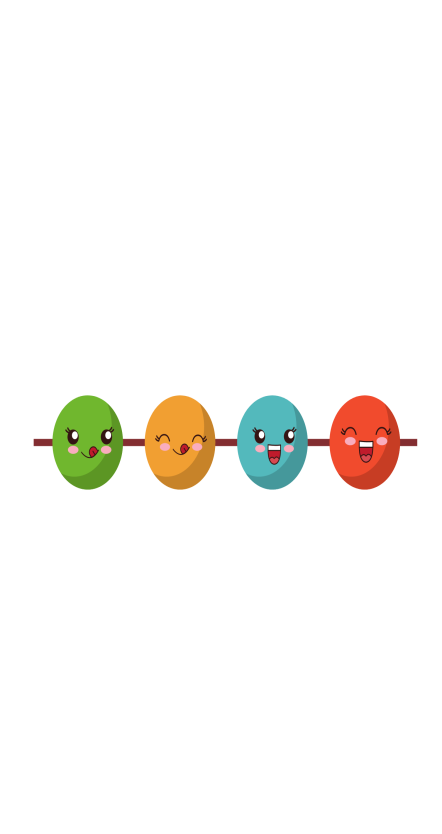 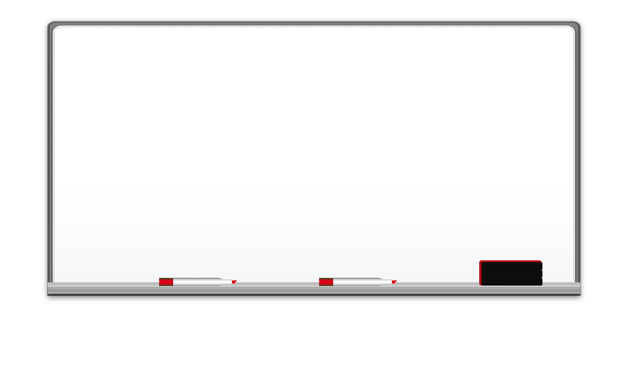 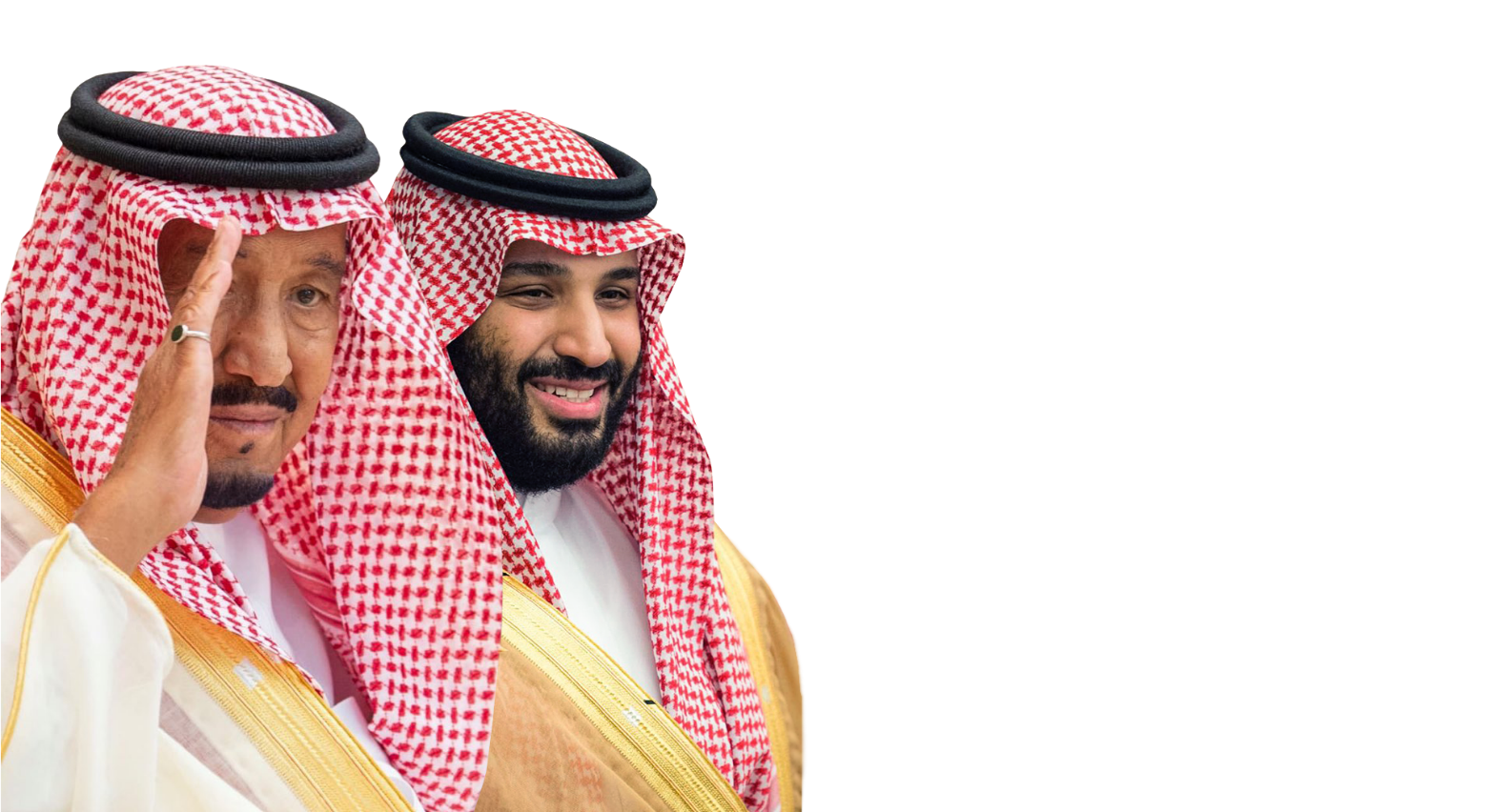 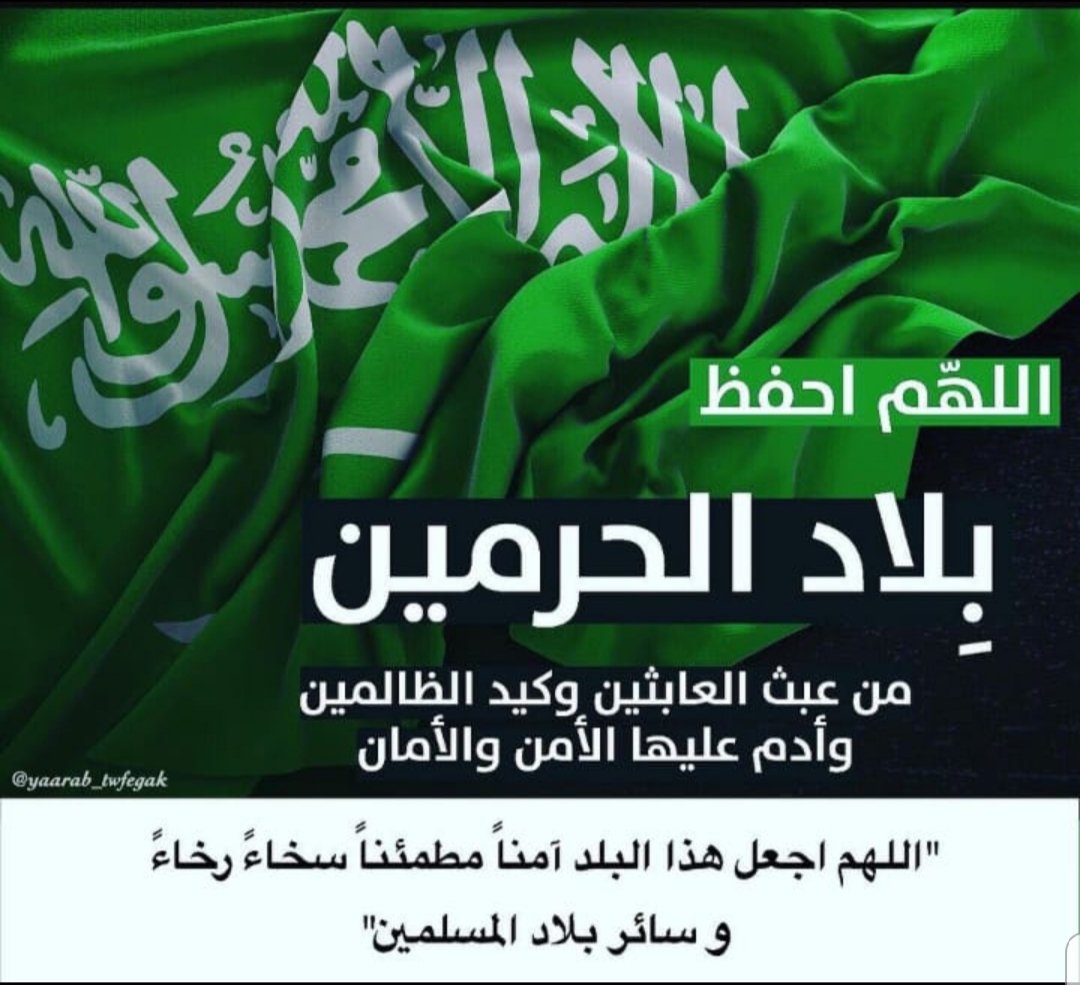 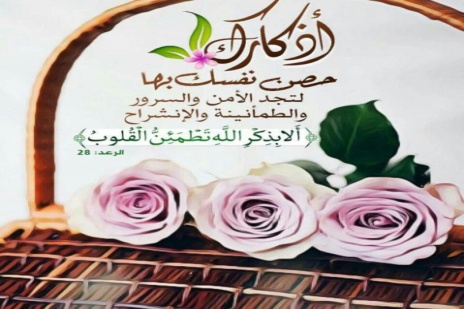 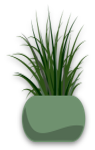 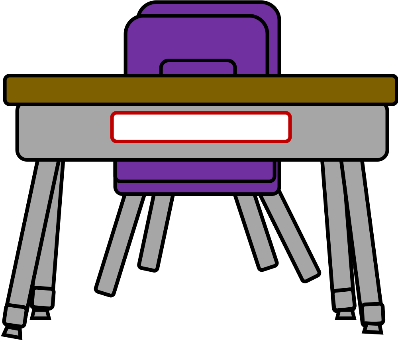 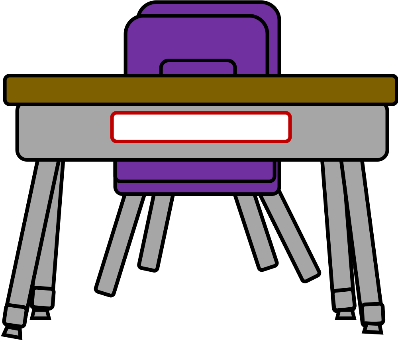 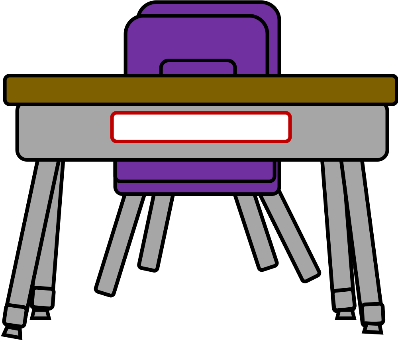 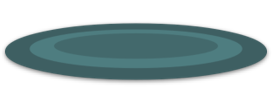 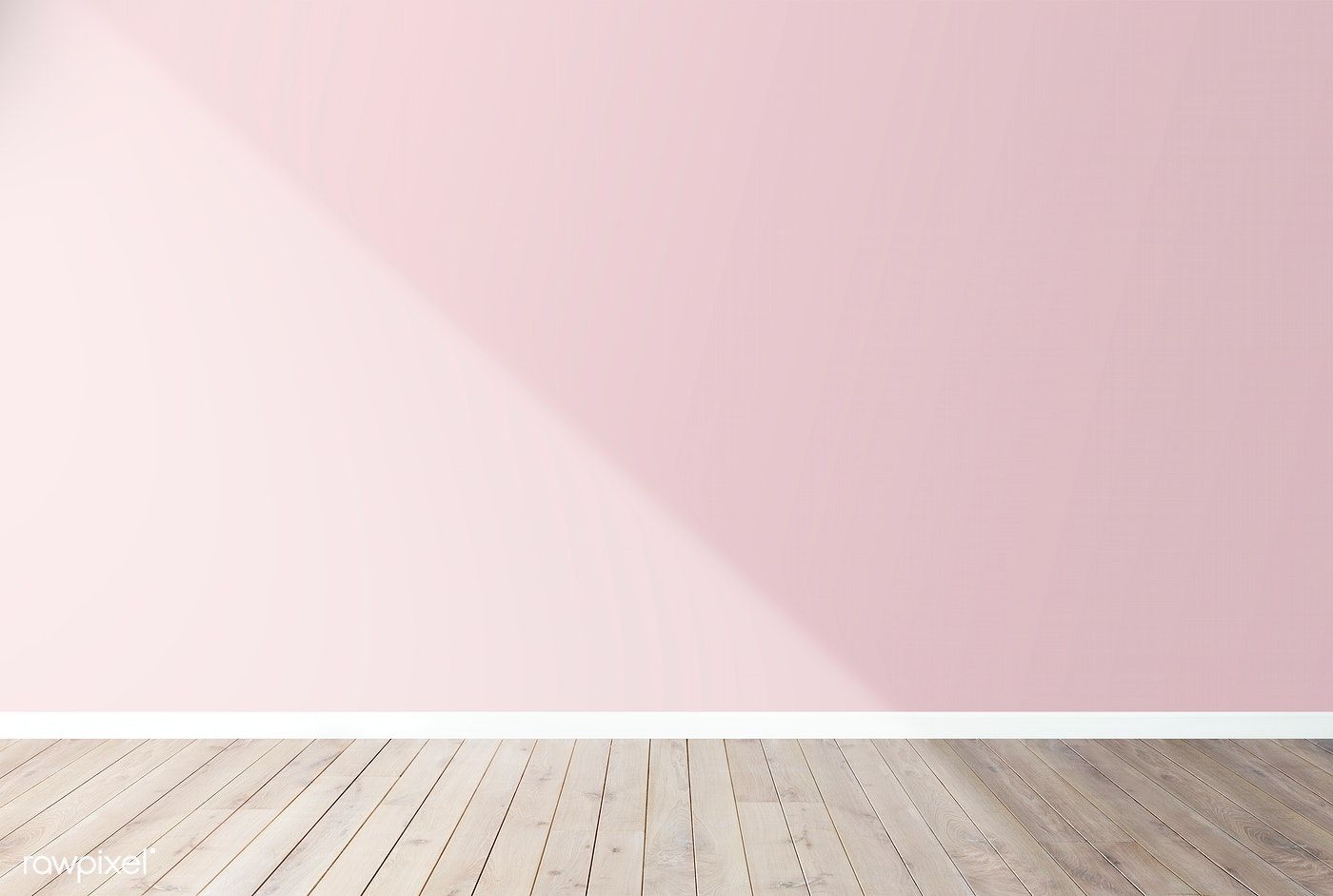 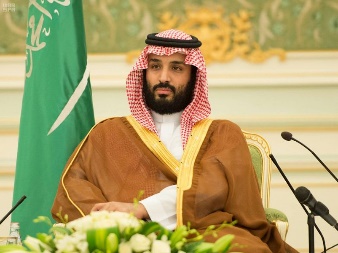 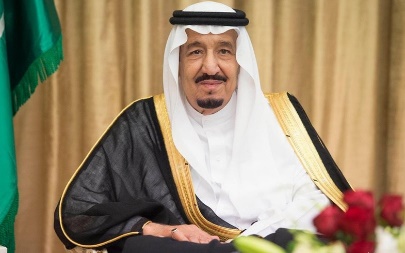 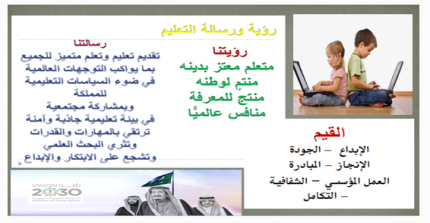 القوانين الصفية الإلكترونية
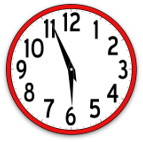 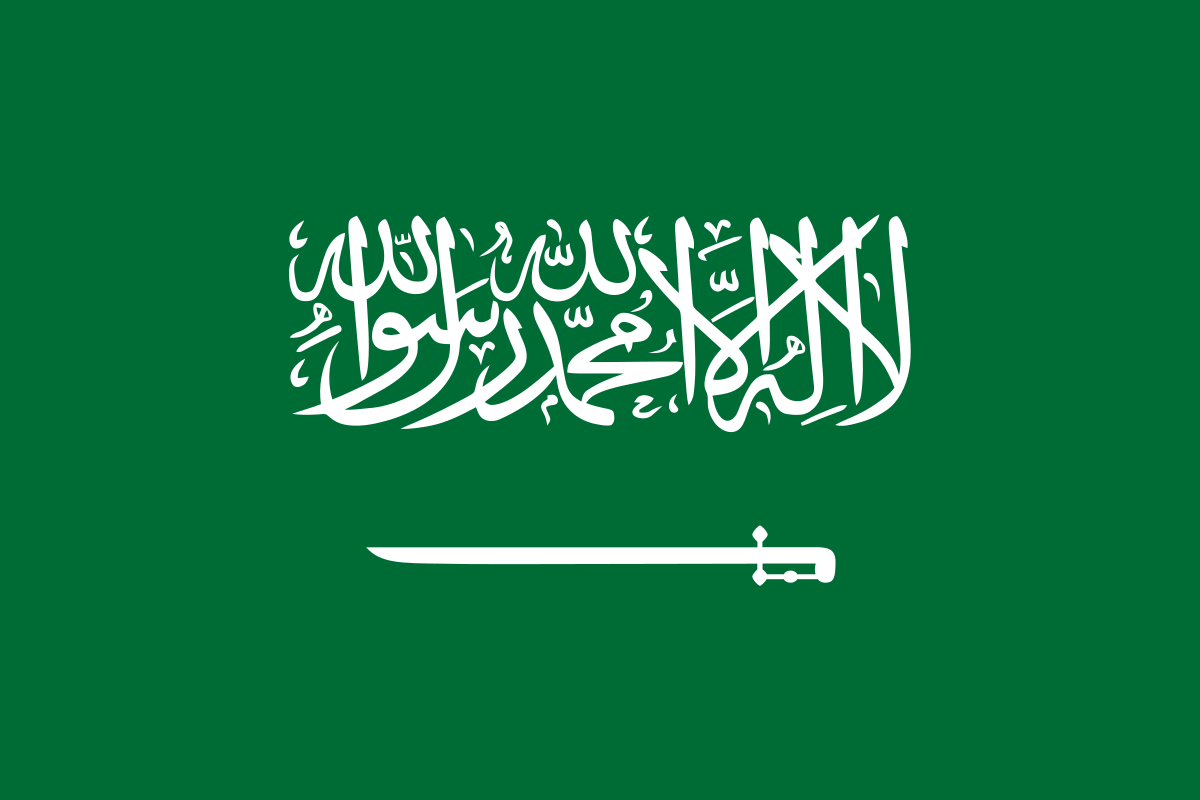 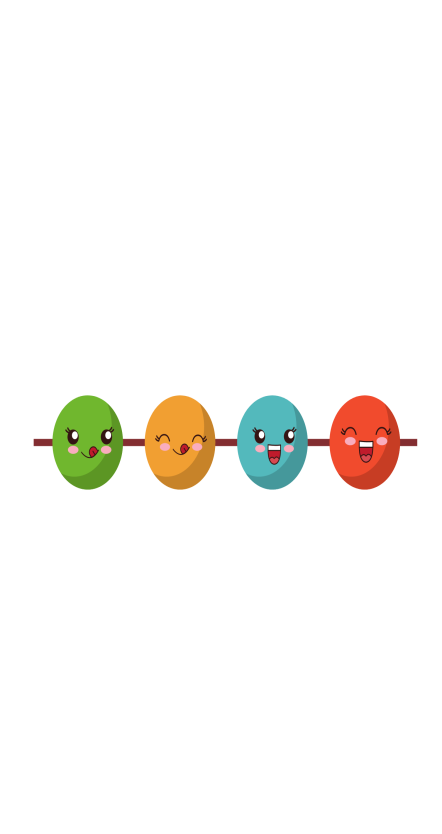 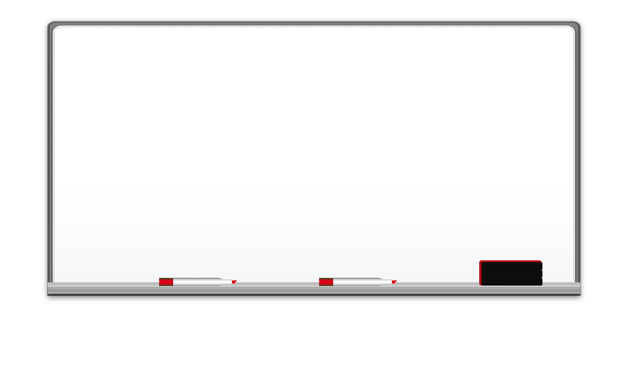 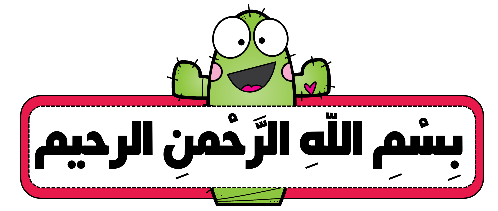 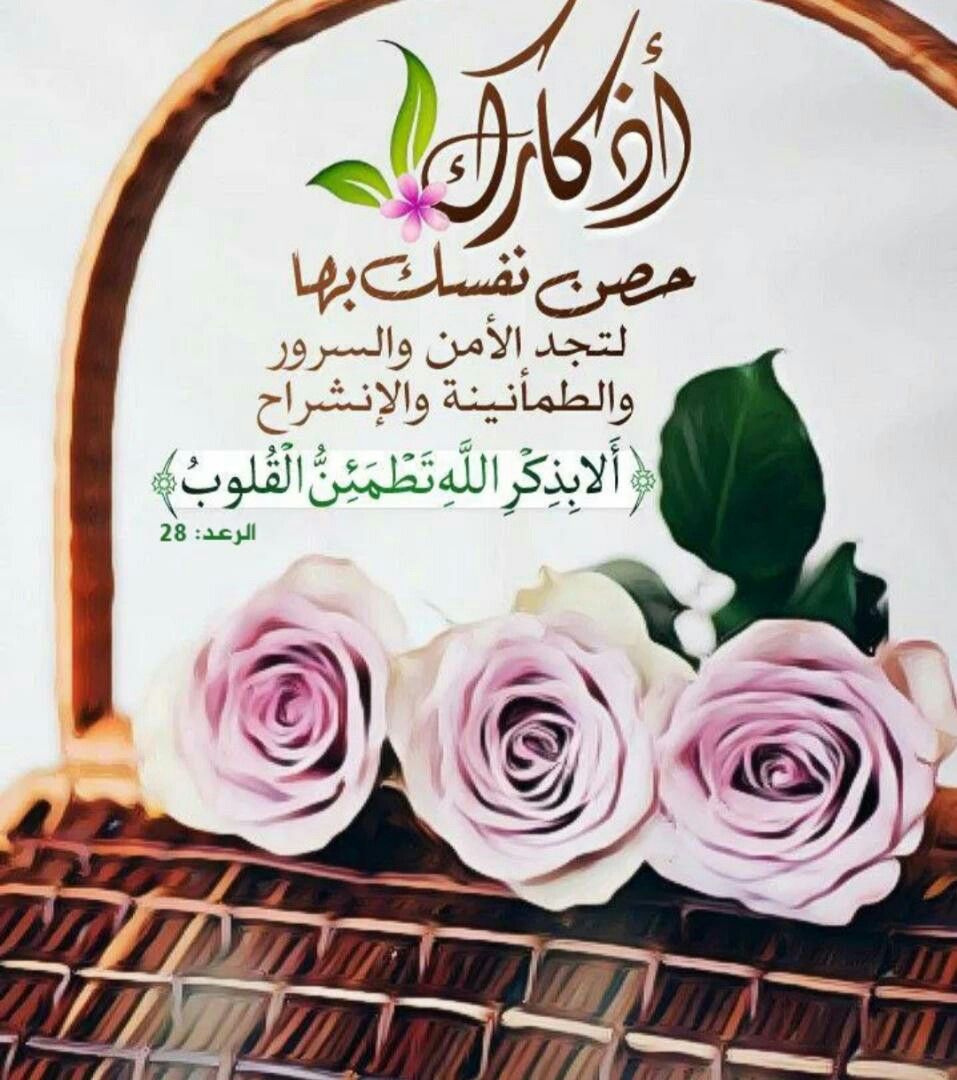 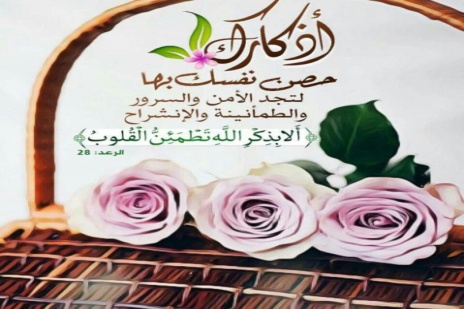 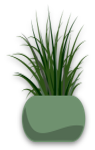 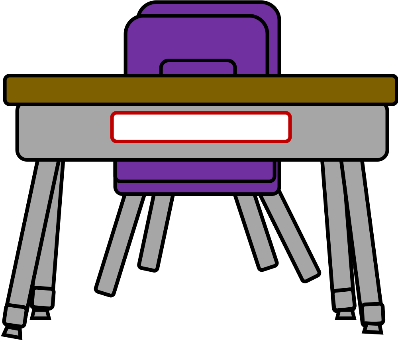 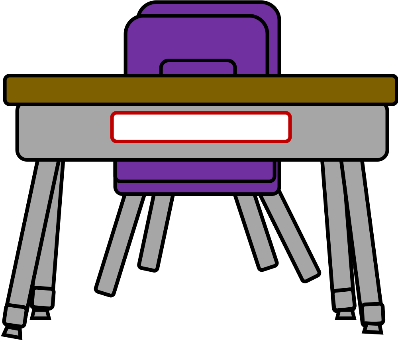 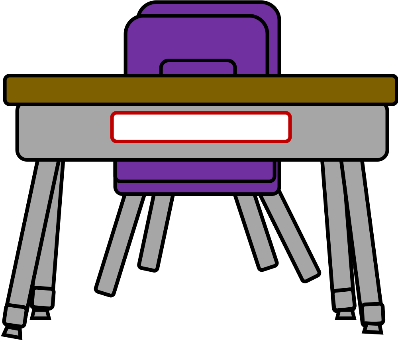 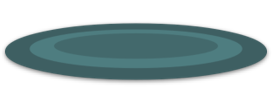 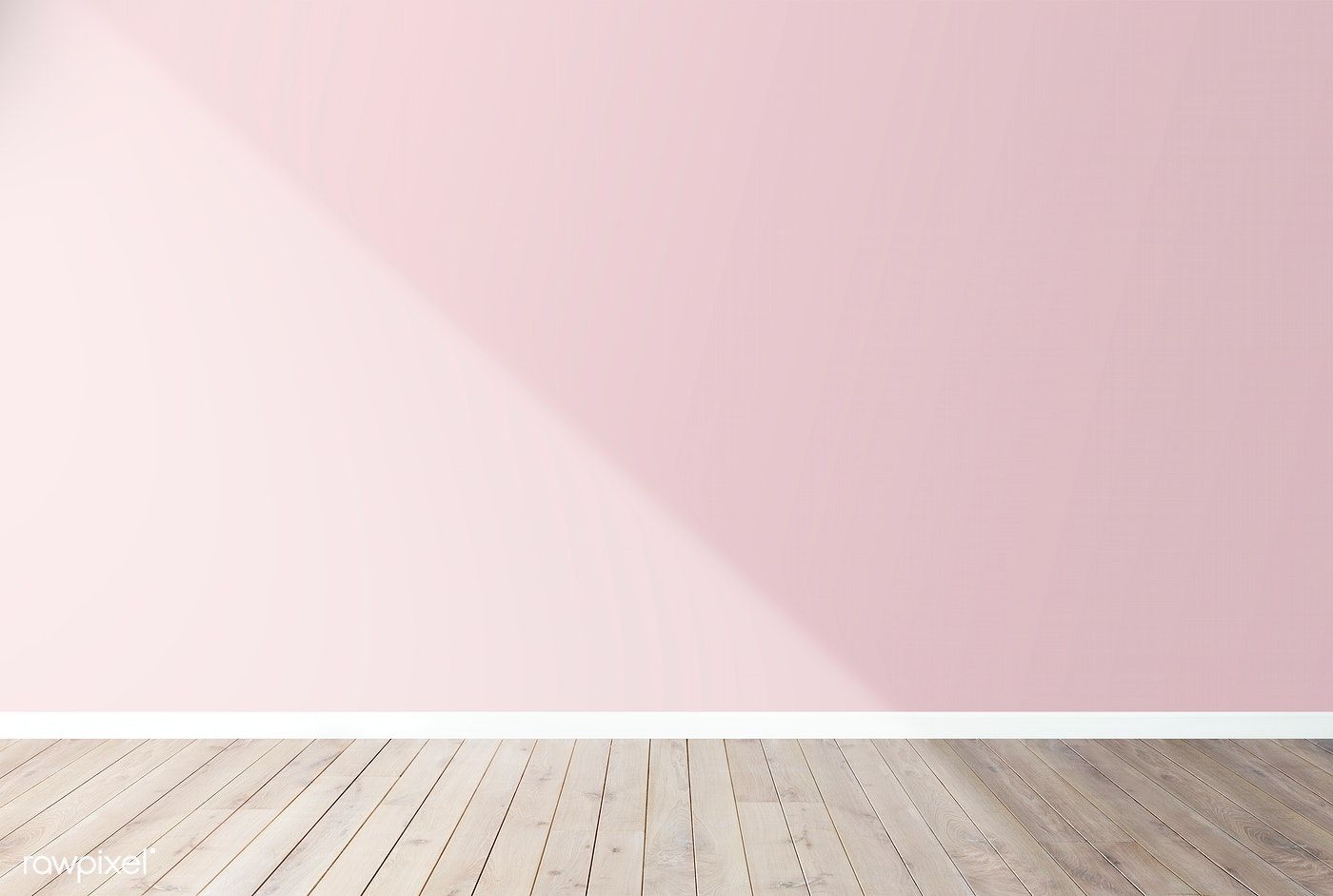 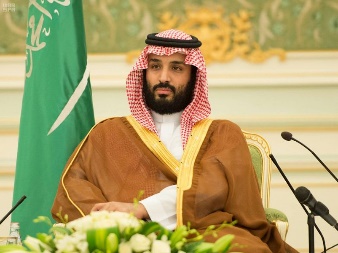 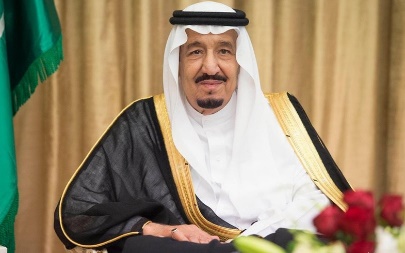 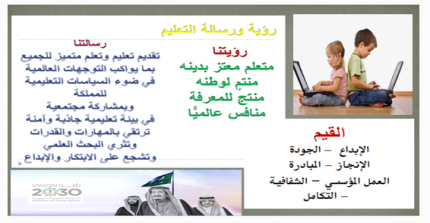 القوانين الصفية الإلكترونية
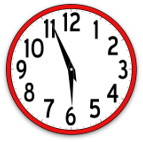 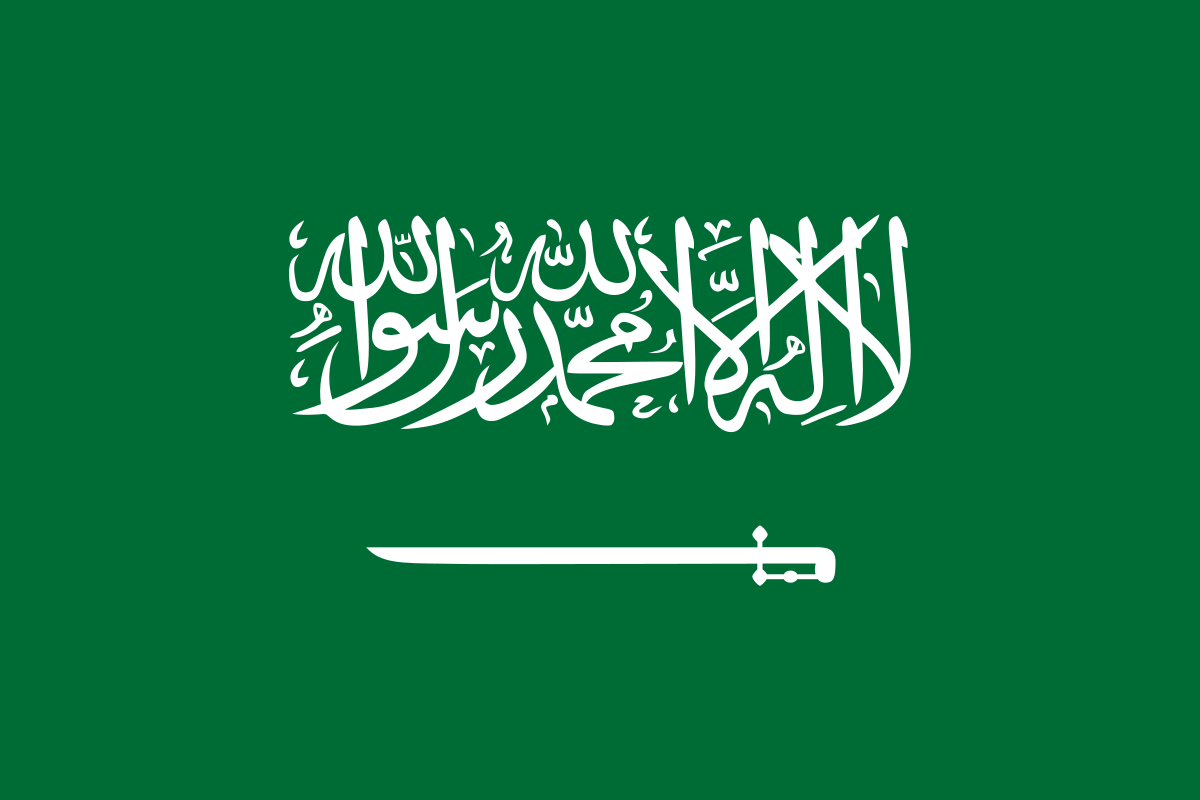 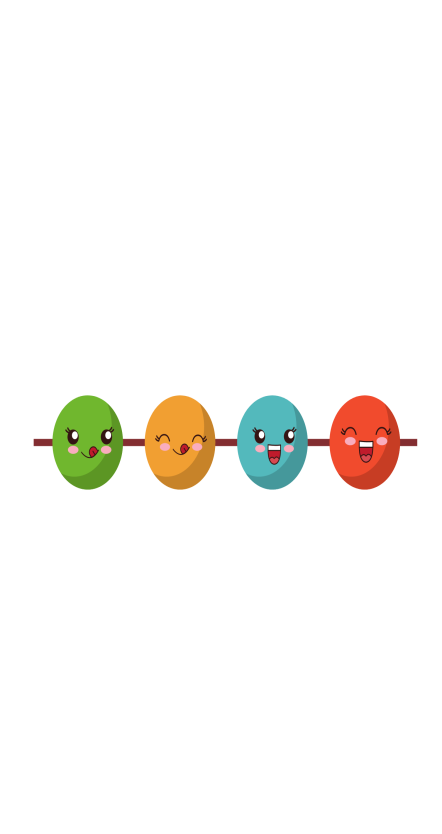 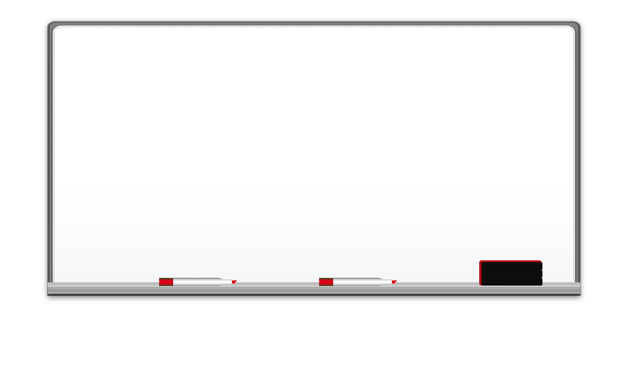 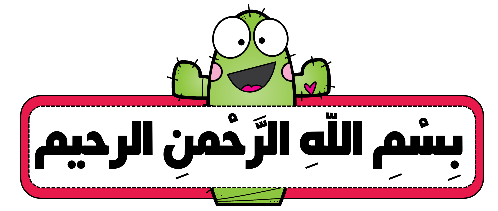 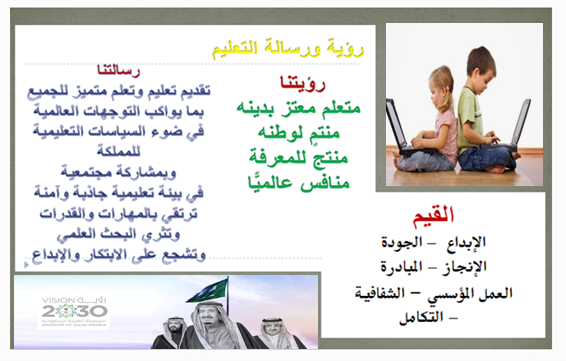 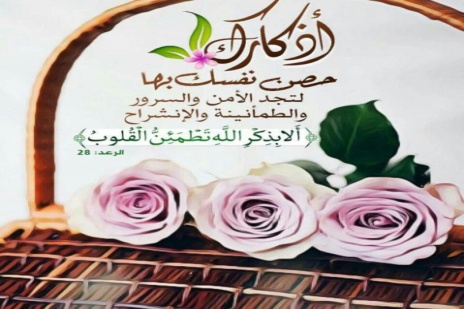 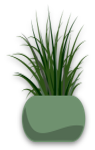 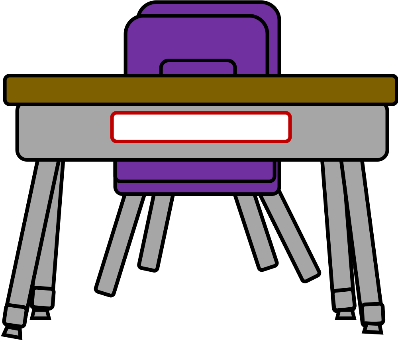 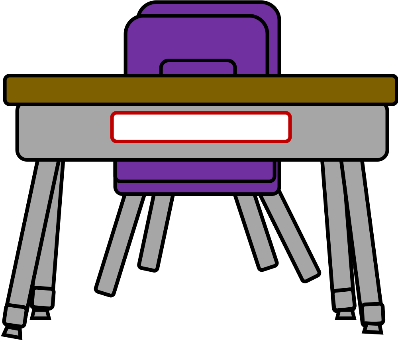 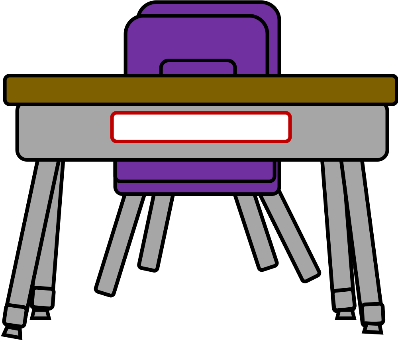 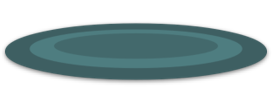 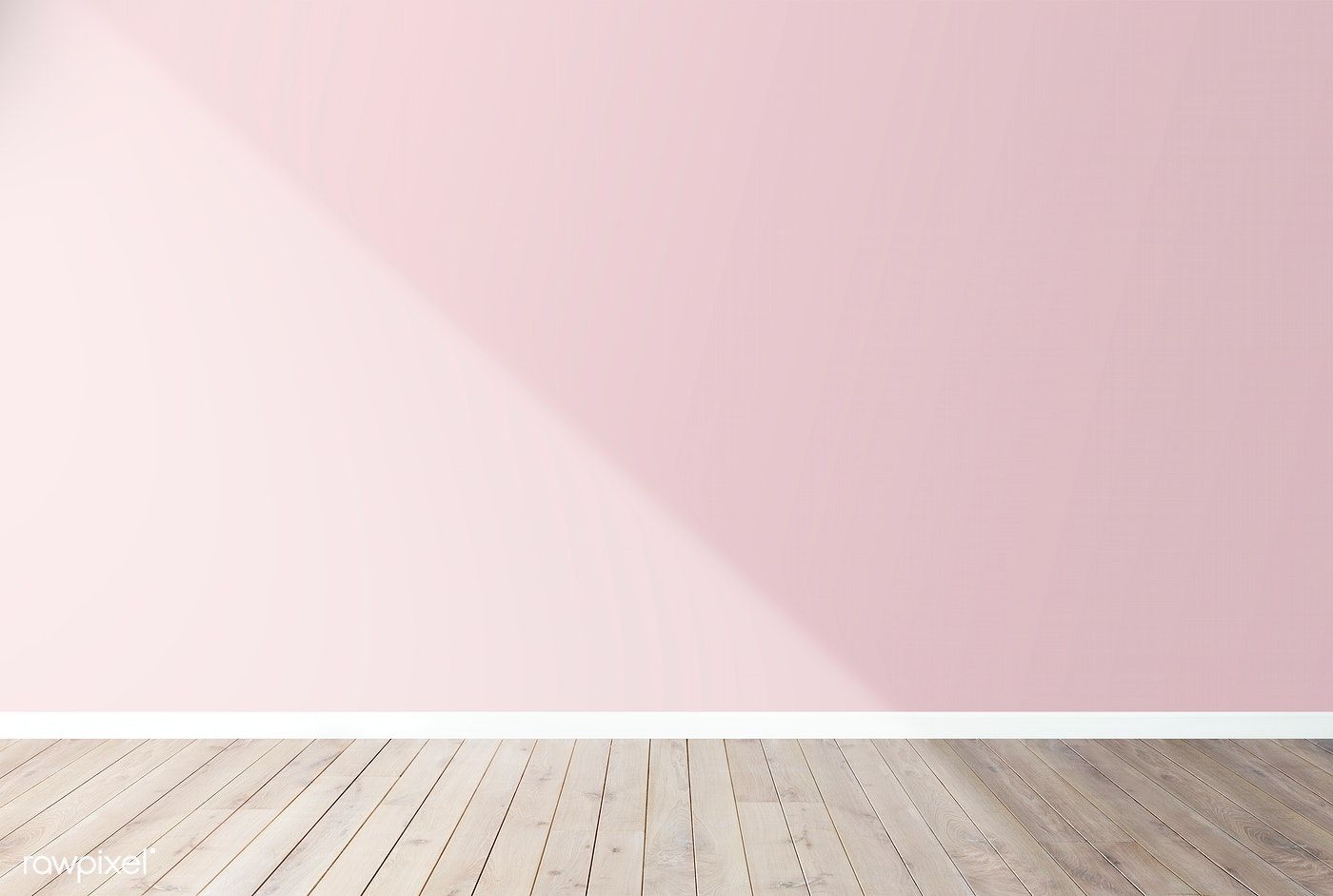 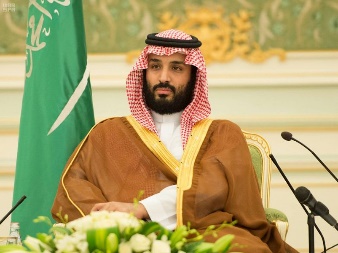 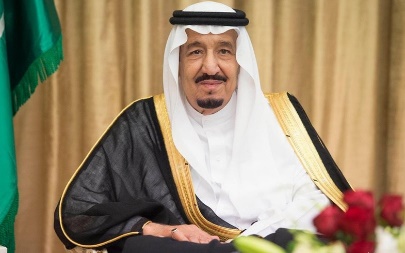 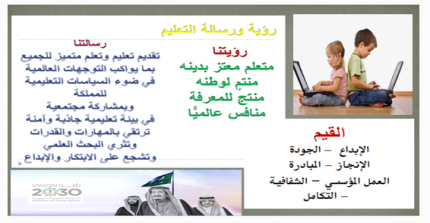 القوانين الصفية الإلكترونية
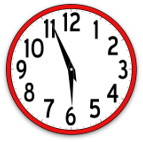 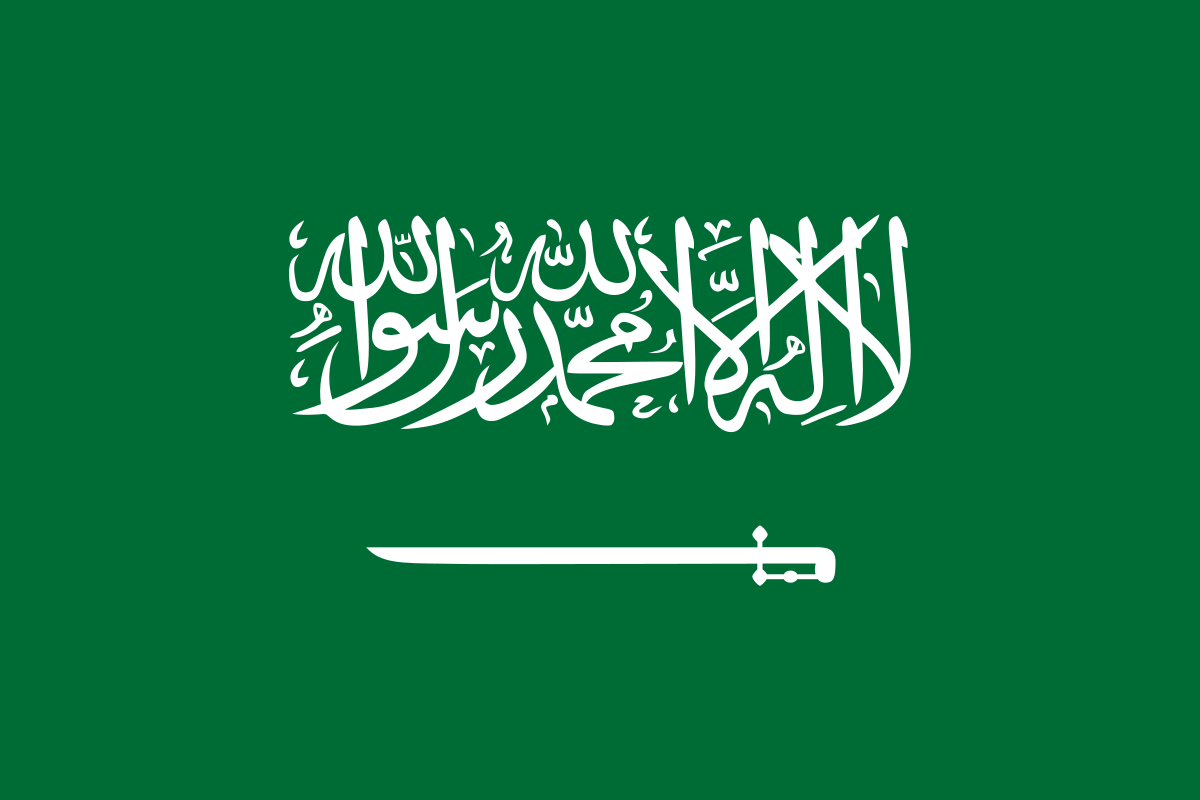 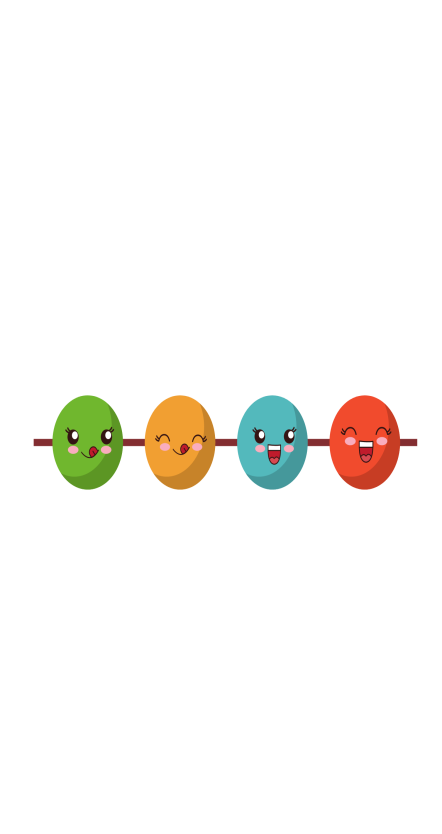 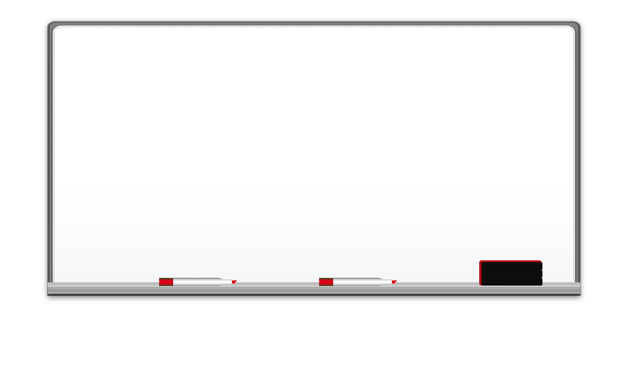 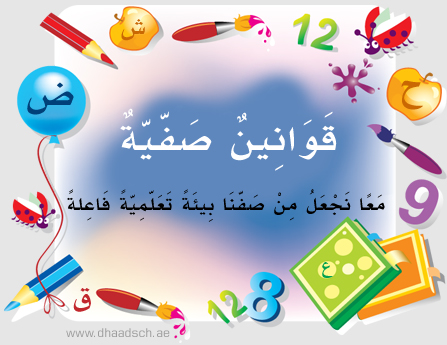 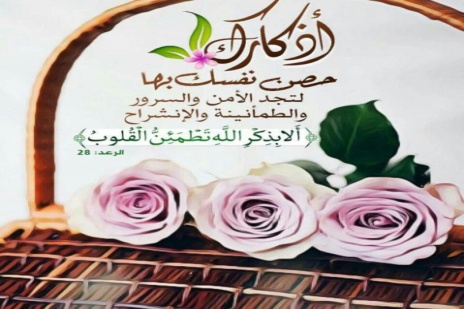 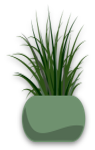 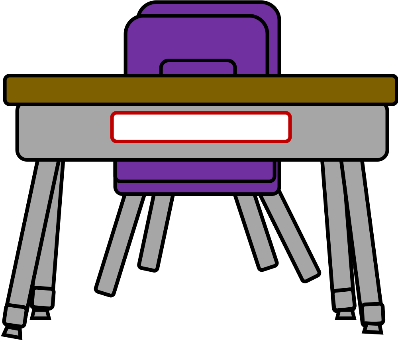 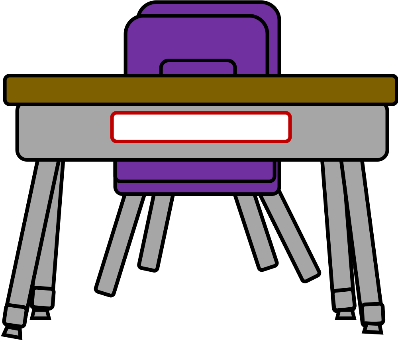 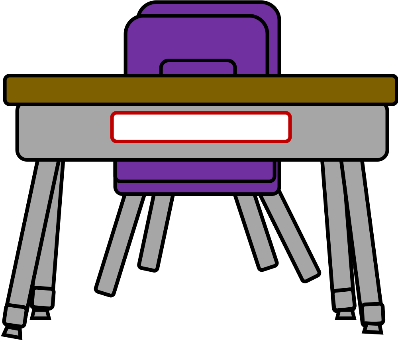 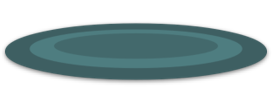 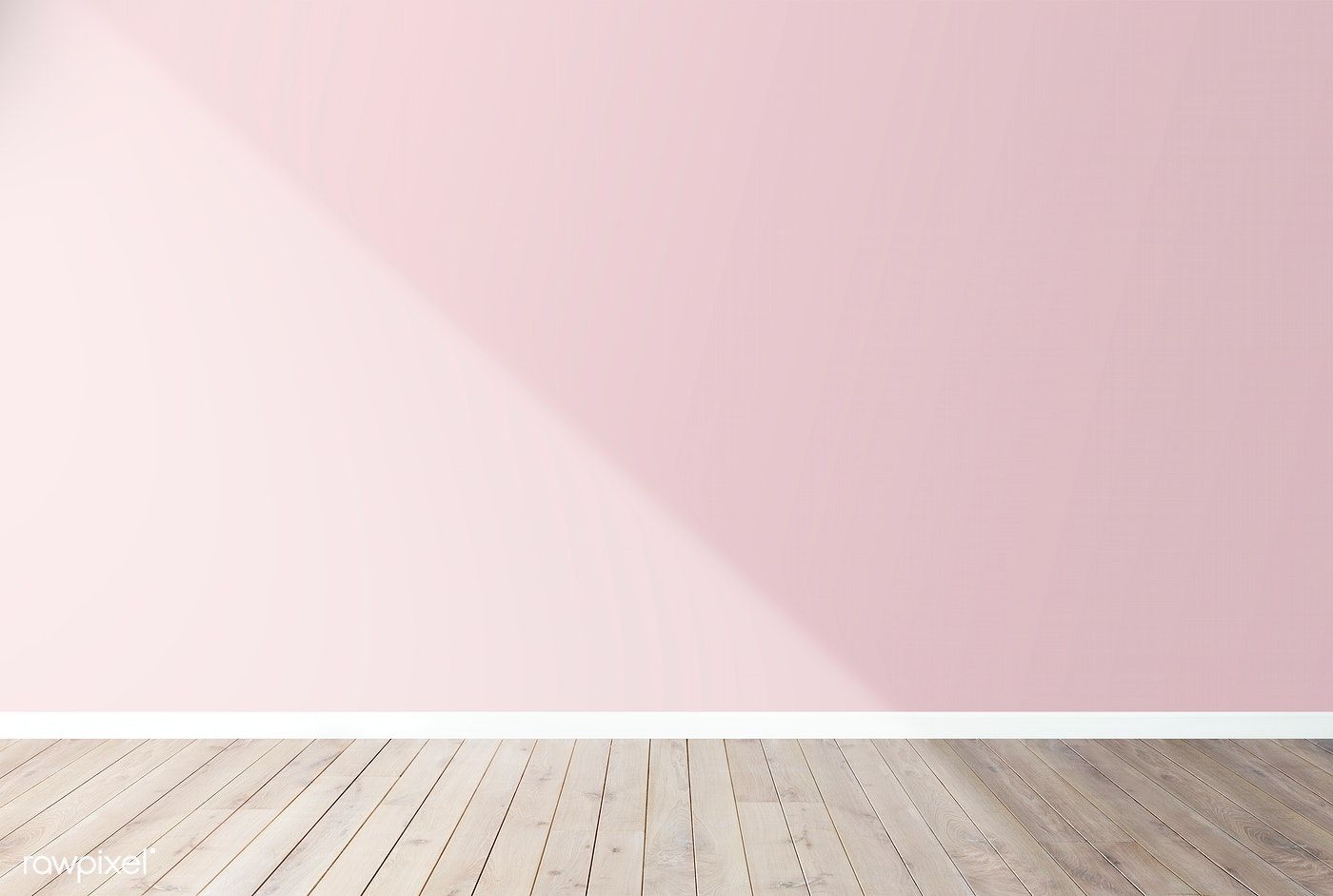 الفصل
5
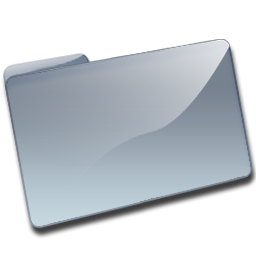 جمع الأعداد المكونة من رقمين
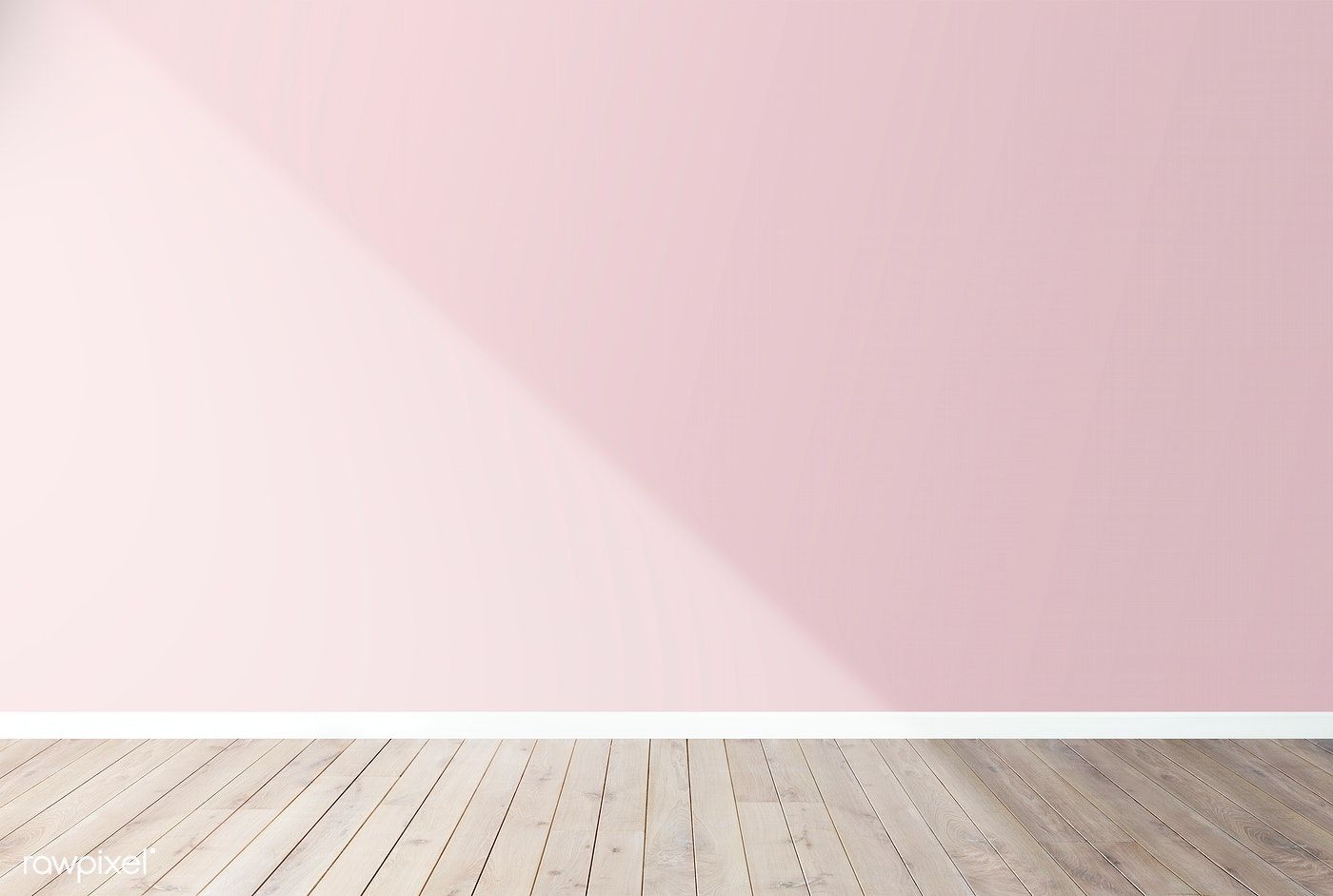 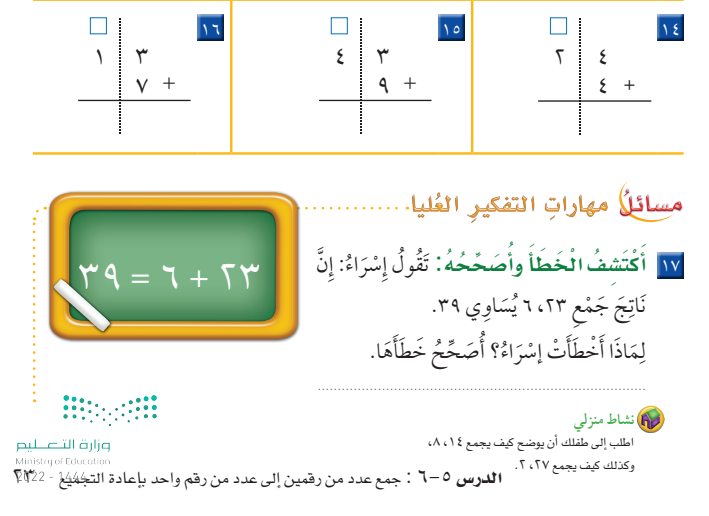 واجب
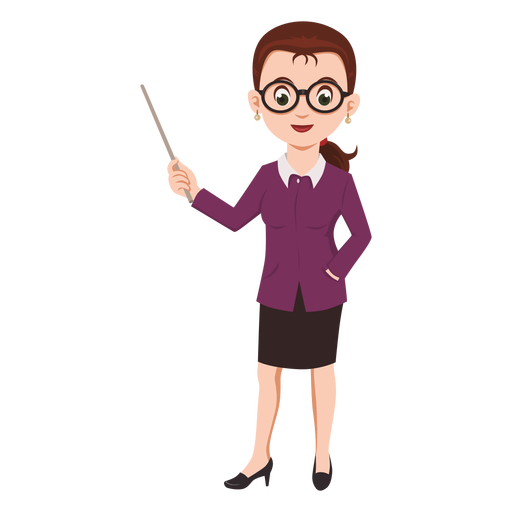 ناتج جمع الآحاد أقل من عشرة
 لذلك أخطأت بإعادة التجميع
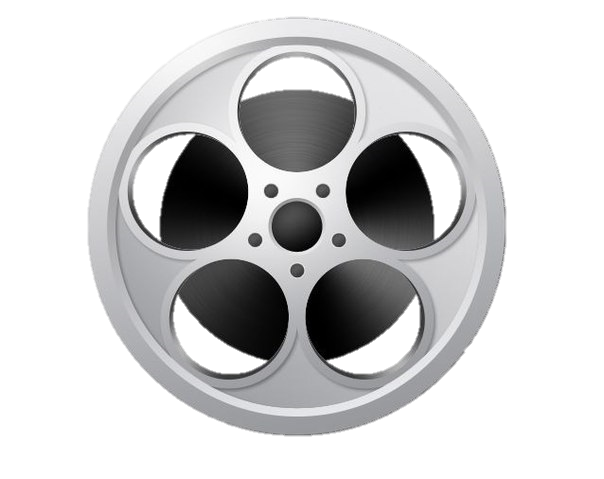 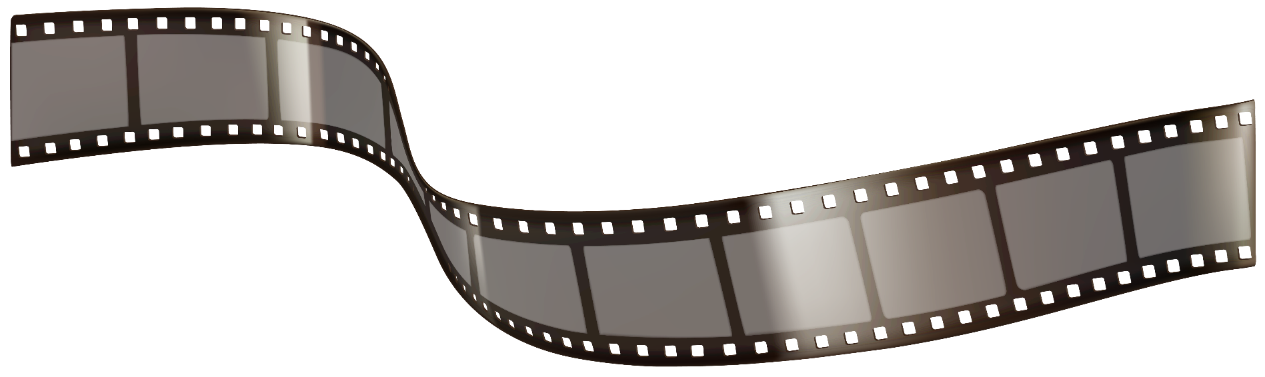 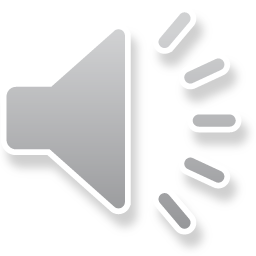 مراجعة الدرس السابق
 باستخدام
 قالب السينما
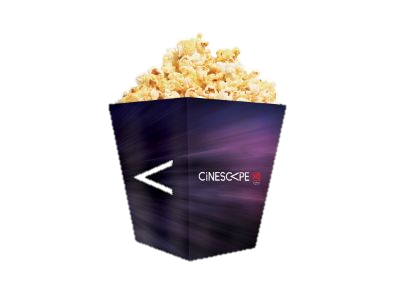 دخول
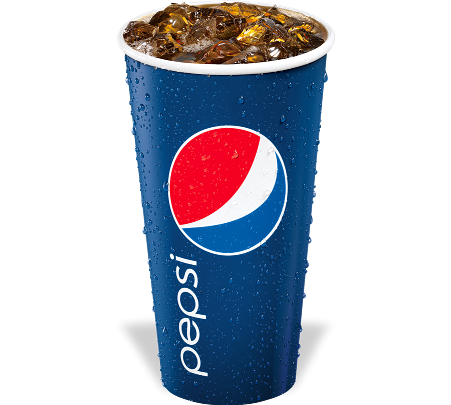 اعداد المعلمة: أمل السنان
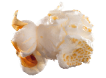 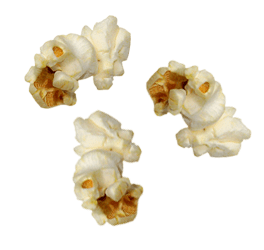 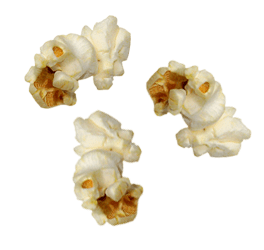 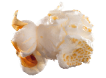 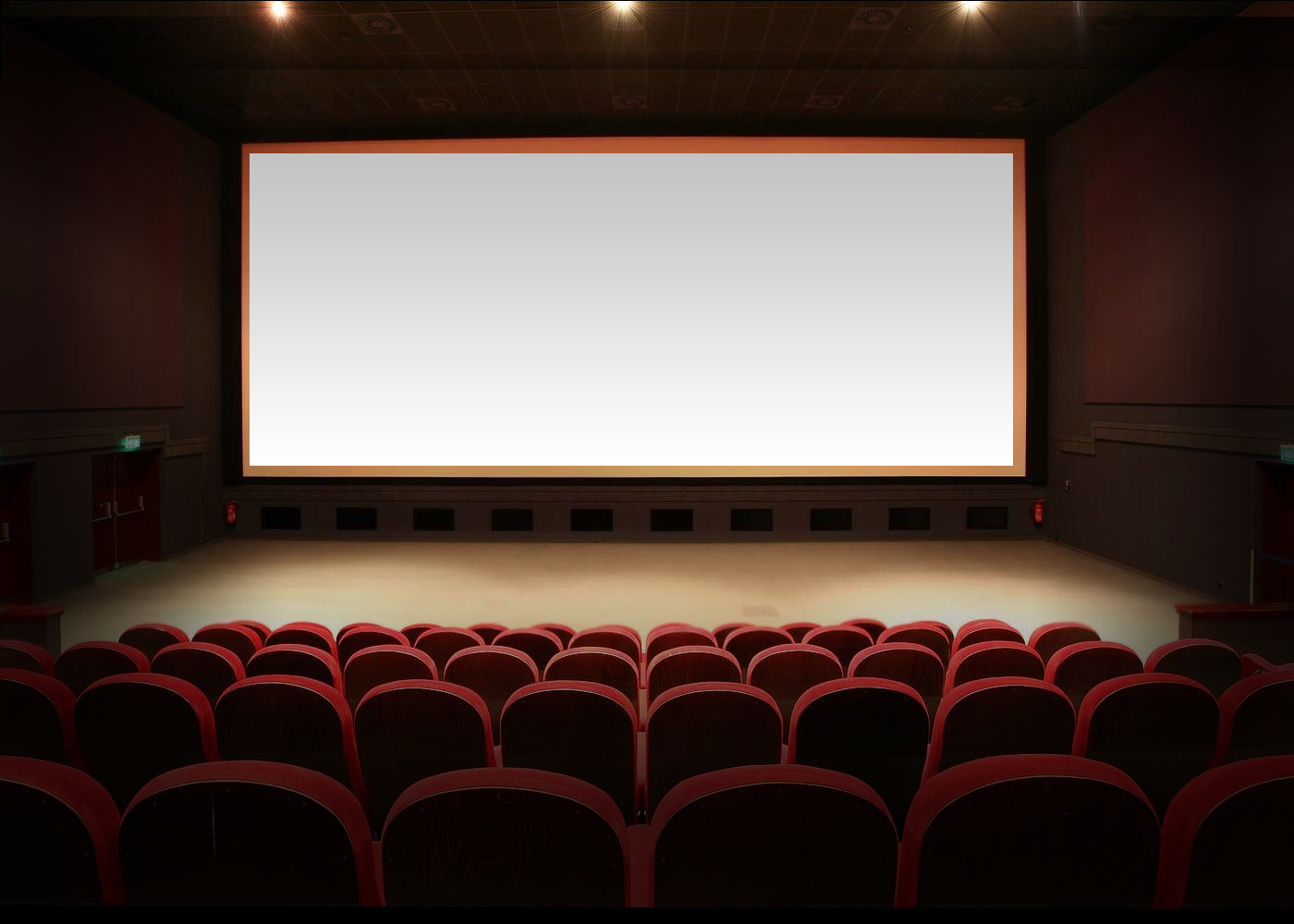 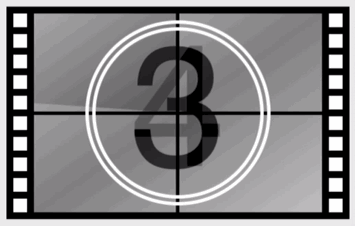 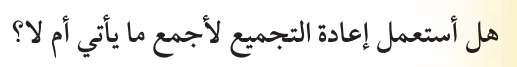 62 + 8
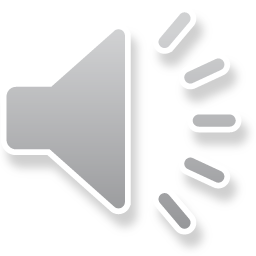 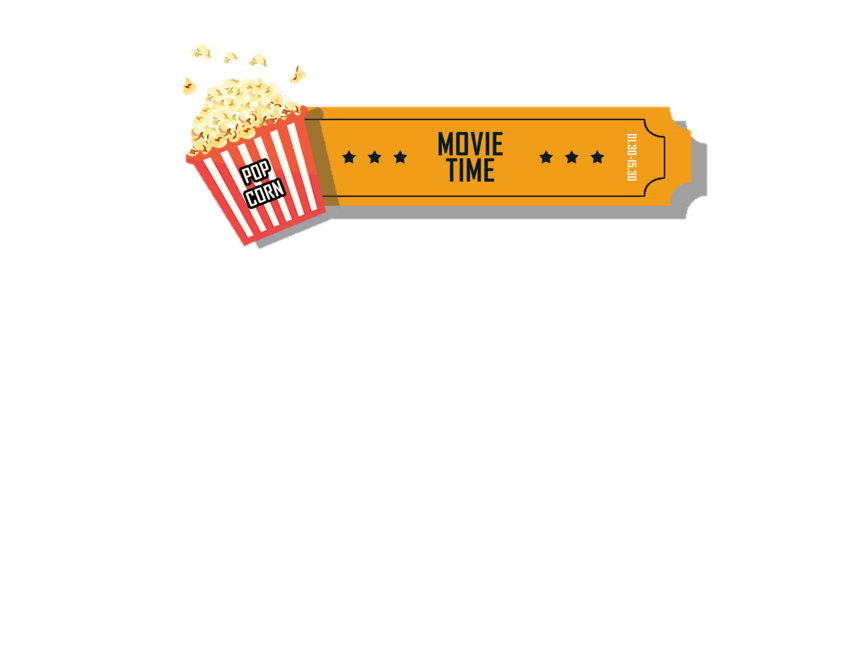 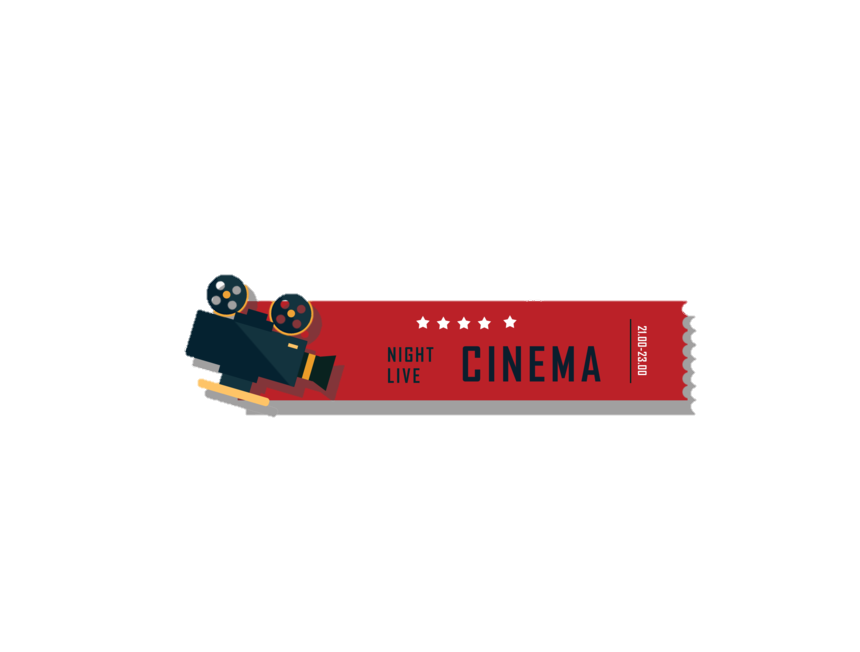 نعم
لا
اعداد المعلمة: أمل السنان
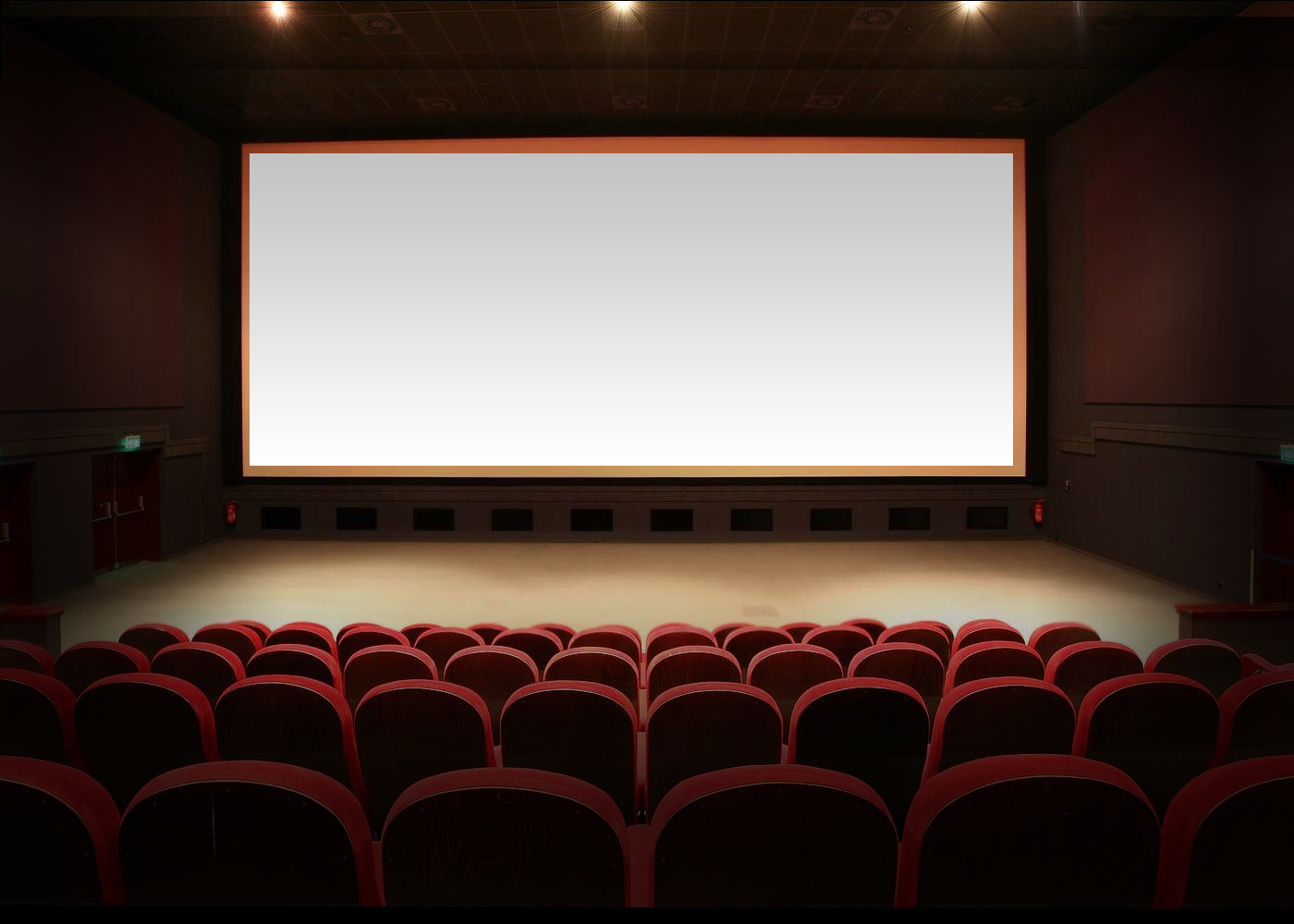 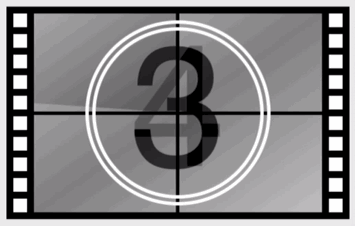 متى استعمل إعادة التجميع في الجمع ؟
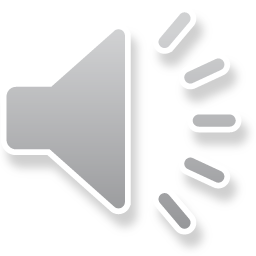 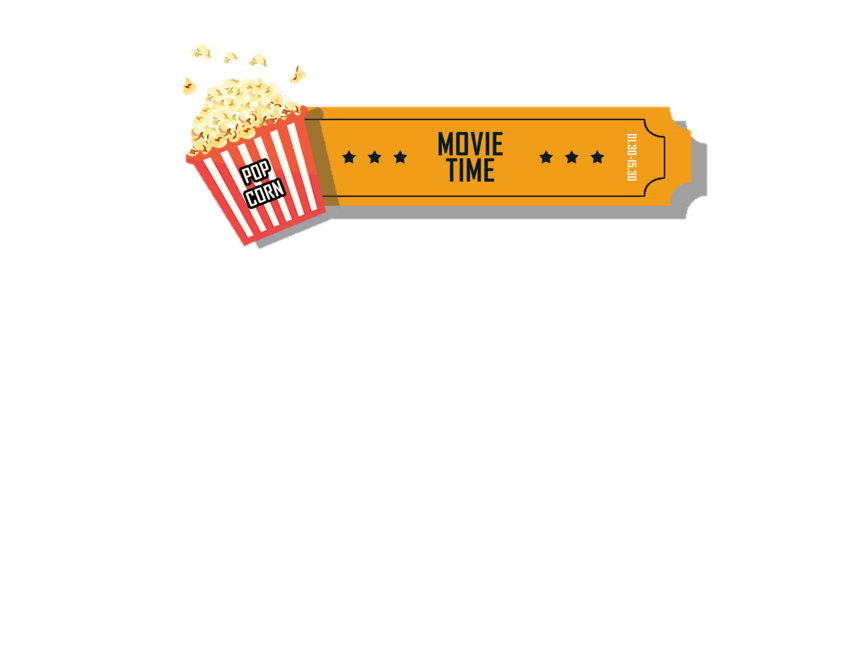 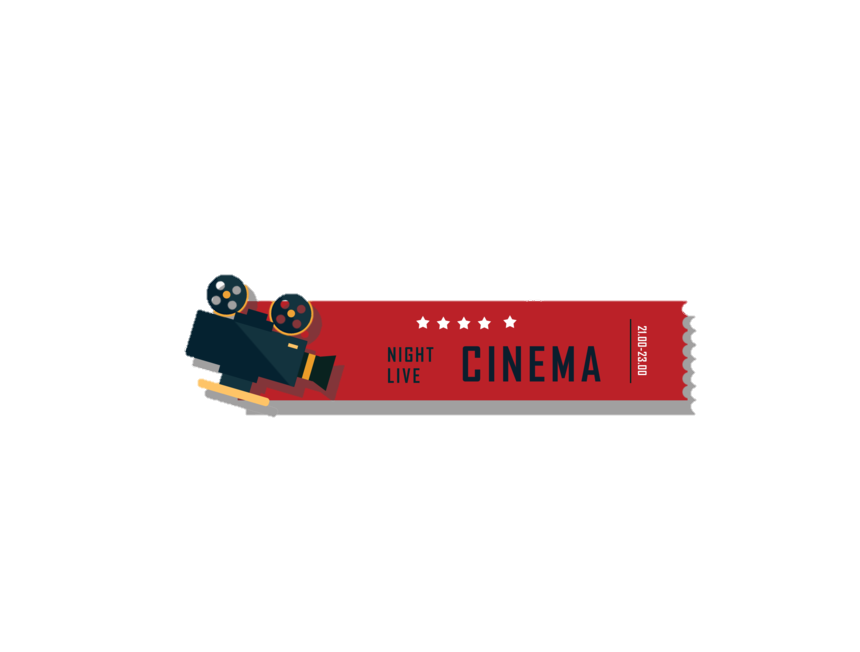 إذا كان ناتج الآحاد
 عشرة فأكثر
إذا كان ناتج الآحاد
 أقل من عشرة
اعداد المعلمة: أمل السنان
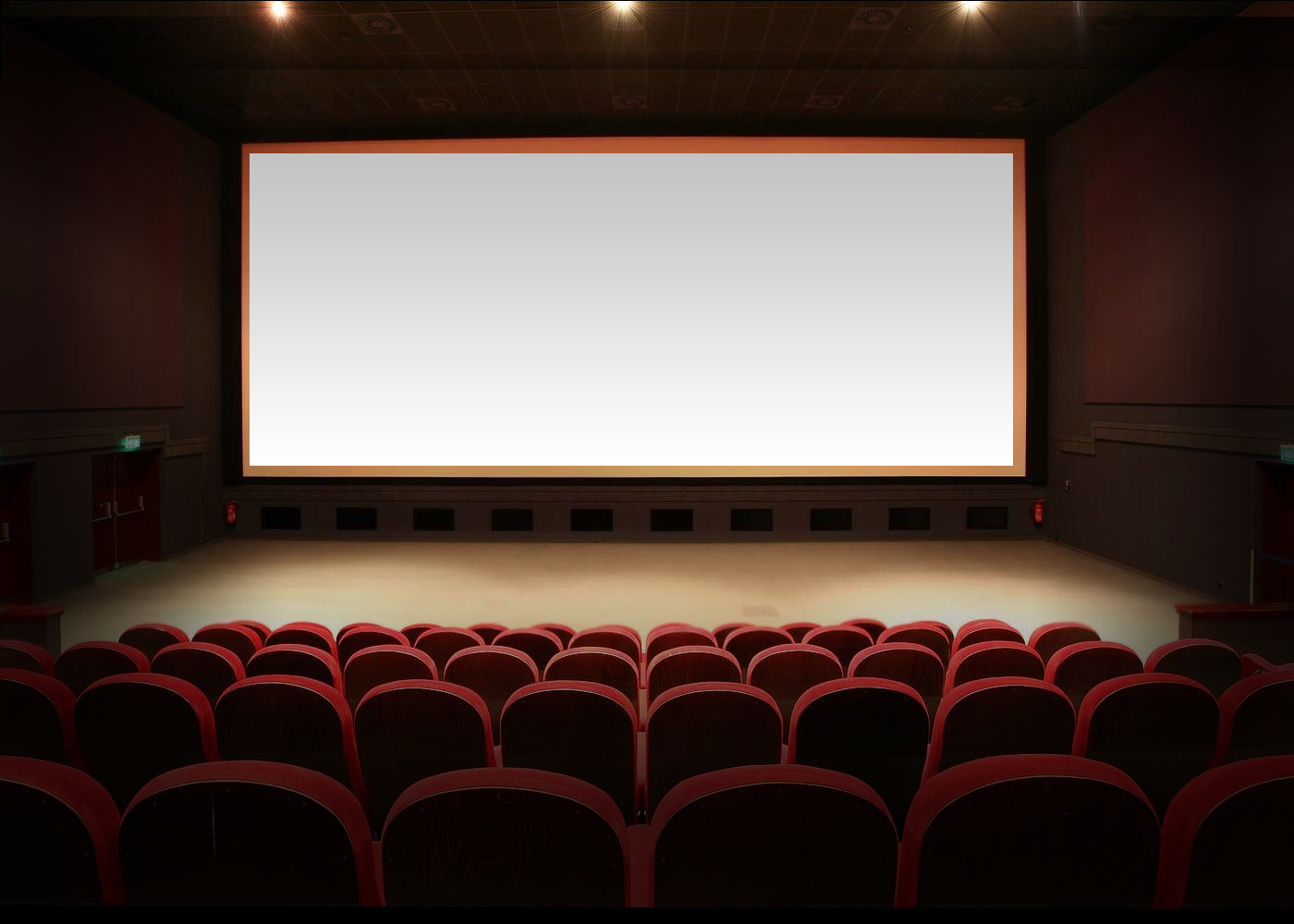 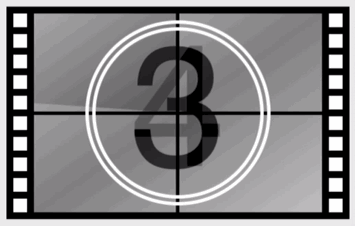 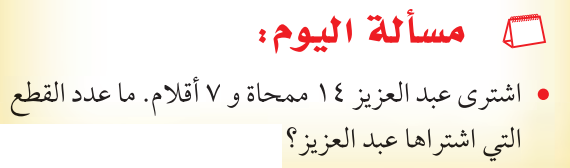 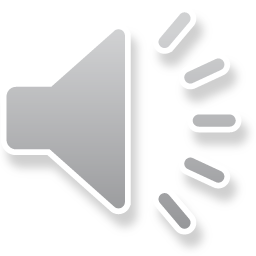 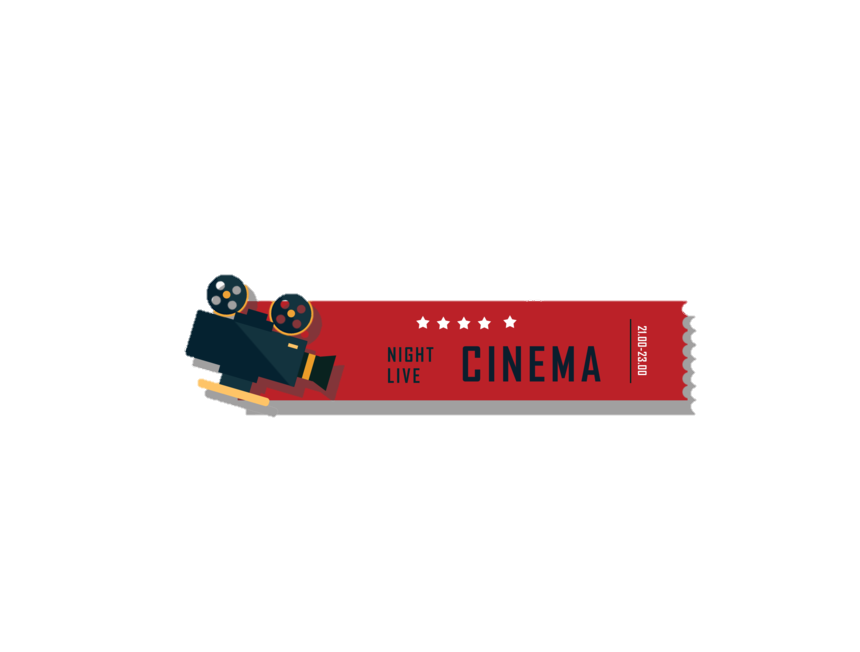 21 قطعة
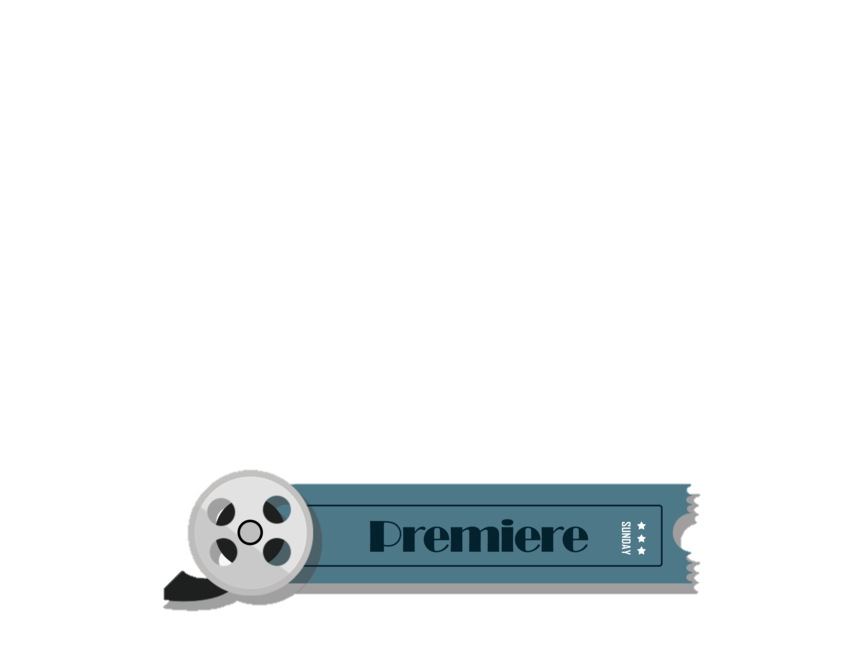 30 قطعة
اعداد المعلمة: أمل السنان
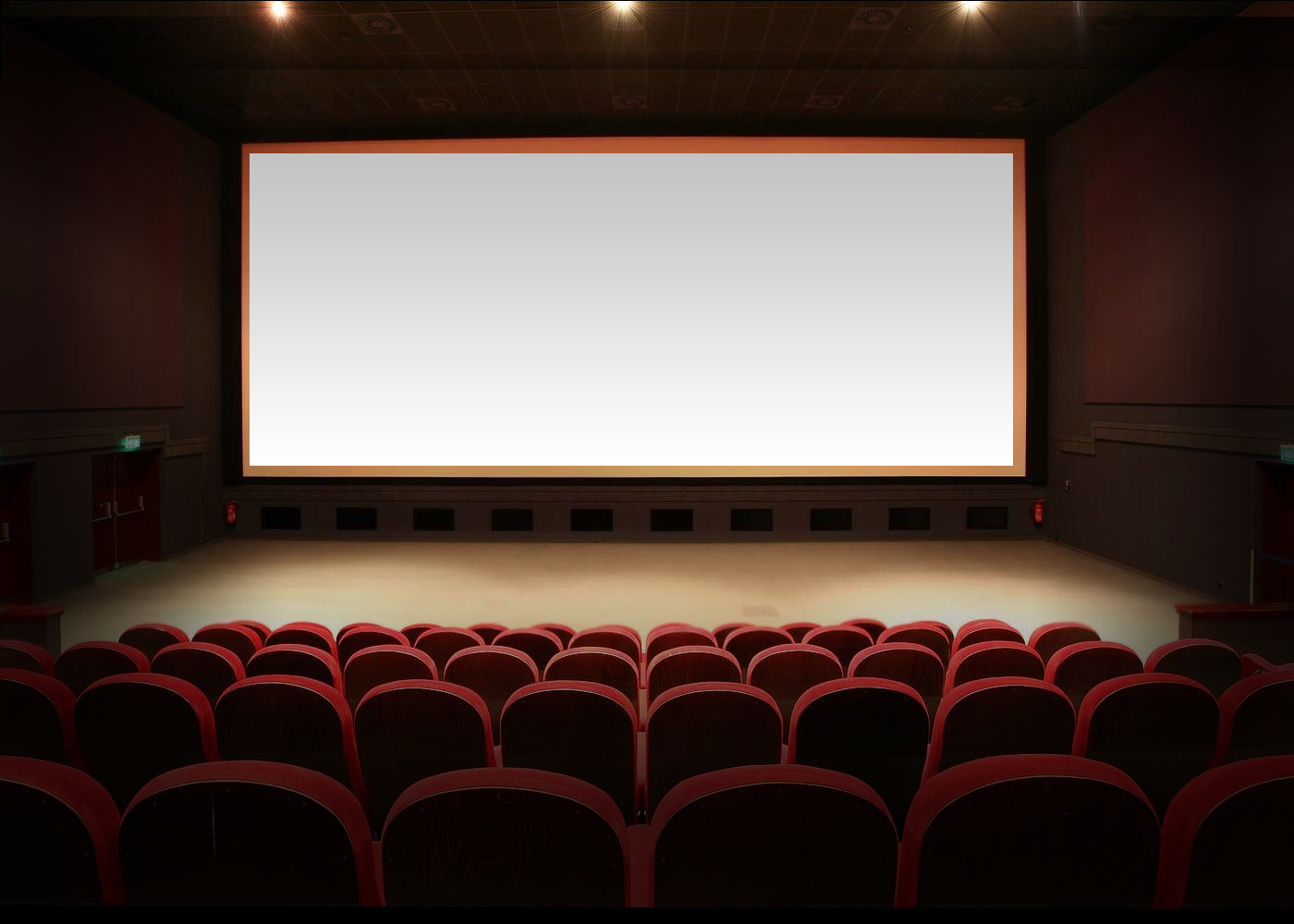 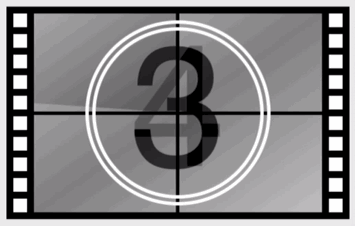 النهاية
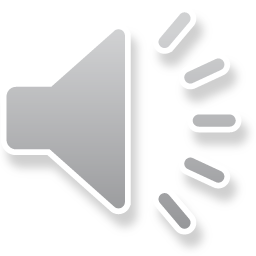 اعداد المعلمة: أمل السنان
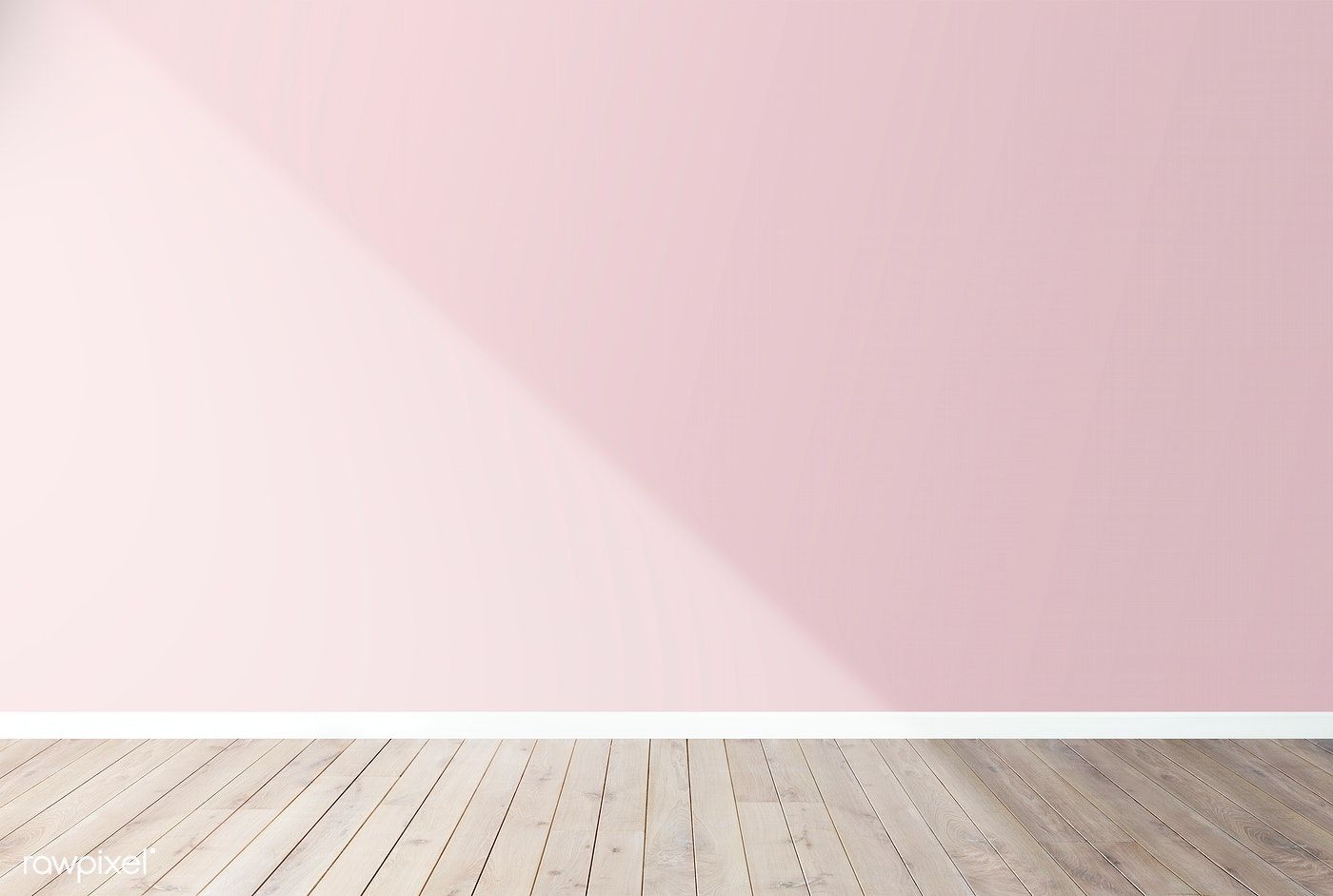 نشاط لنتعرف على درسنا لهذا اليوم :
أوجدي ناتج الجمع التالي
24 + 17
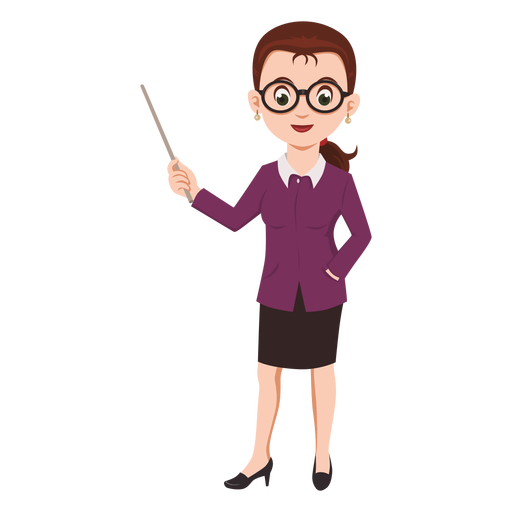 ما الأرقام التي وضعت في منزلة الآحاد ؟
وما الأرقام التي وضعت في منزلة العشرات ؟
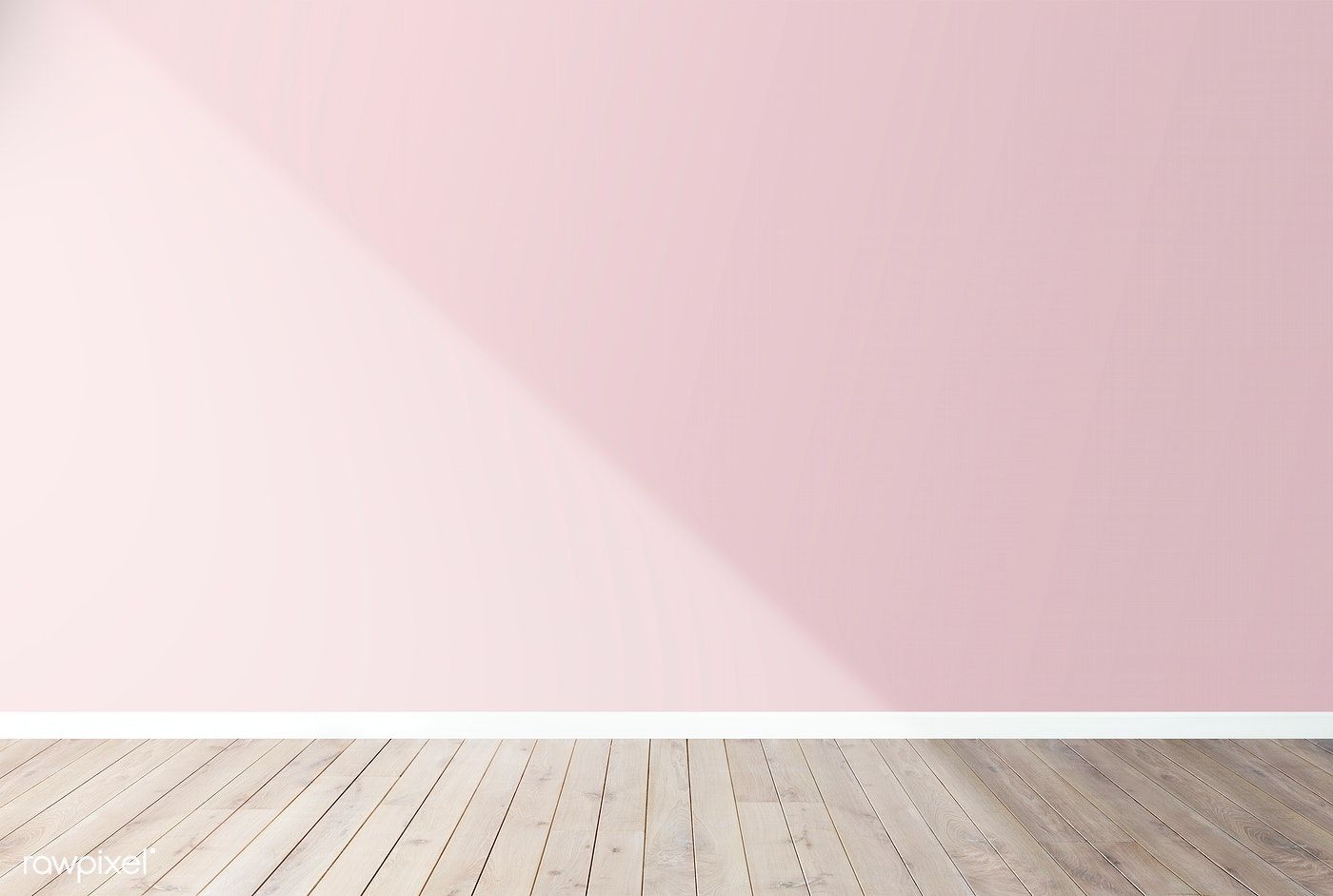 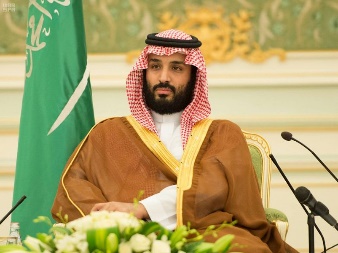 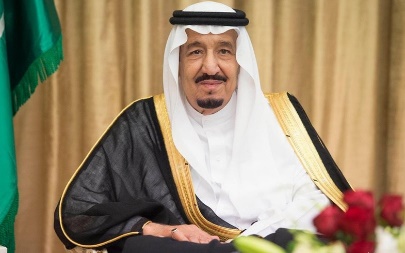 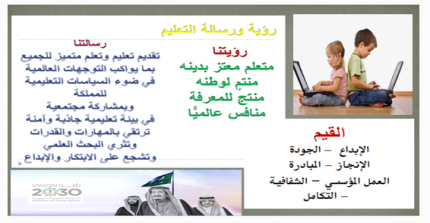 القوانين الصفية الإلكترونية
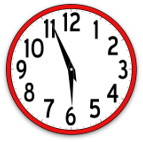 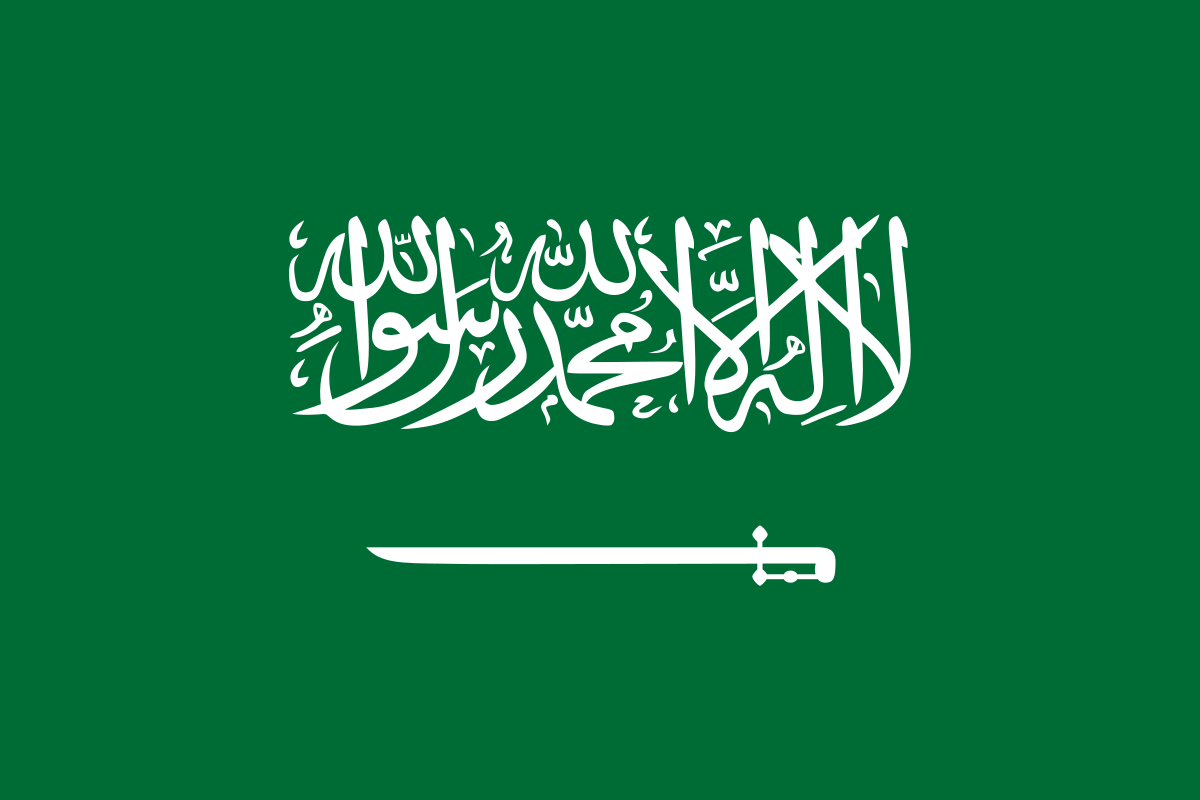 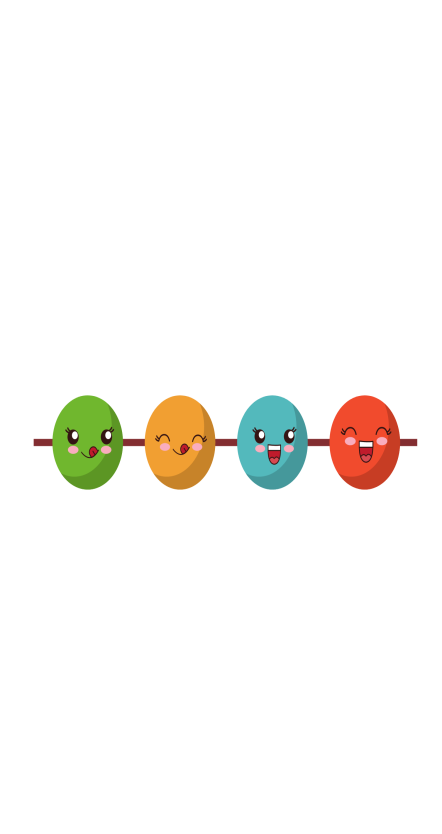 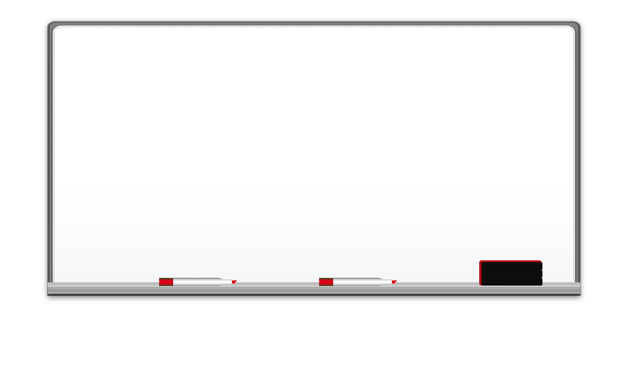 صفحة 24
التاريخ  : 26/ 5 / 1444هـ
الفصل الخامس: جمع الأعداد المكونة من رقمين 
الموضوع :جمع عددين مكونين من رقمين 
بإعادة التجميع 
فكرة الدرس والهدف منه الهدف :
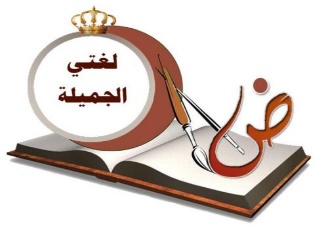 ما مفرد رقمين ؟
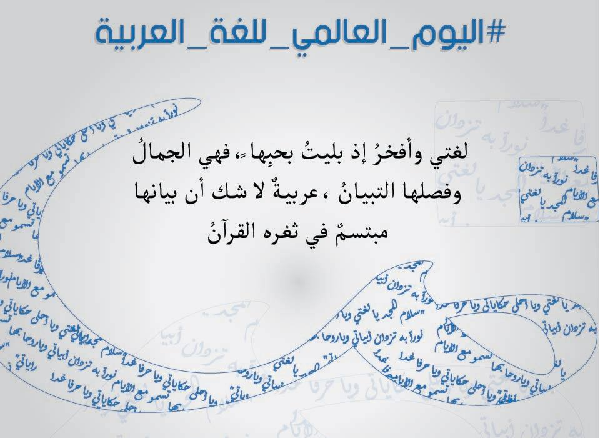 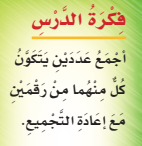 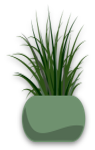 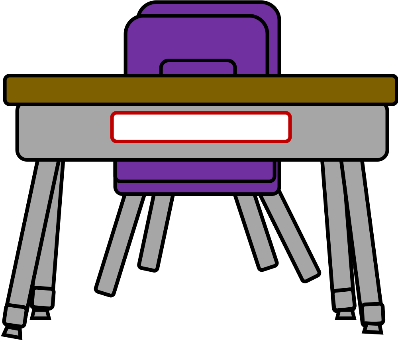 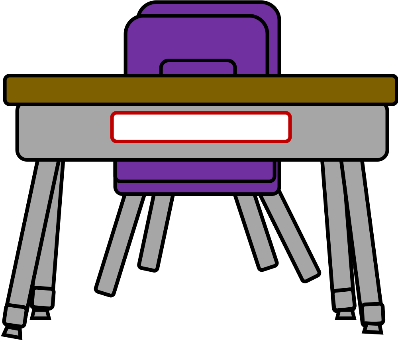 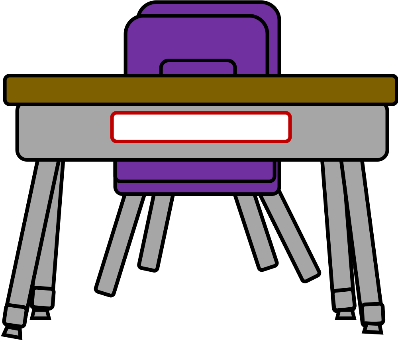 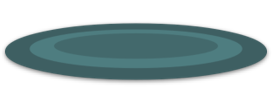 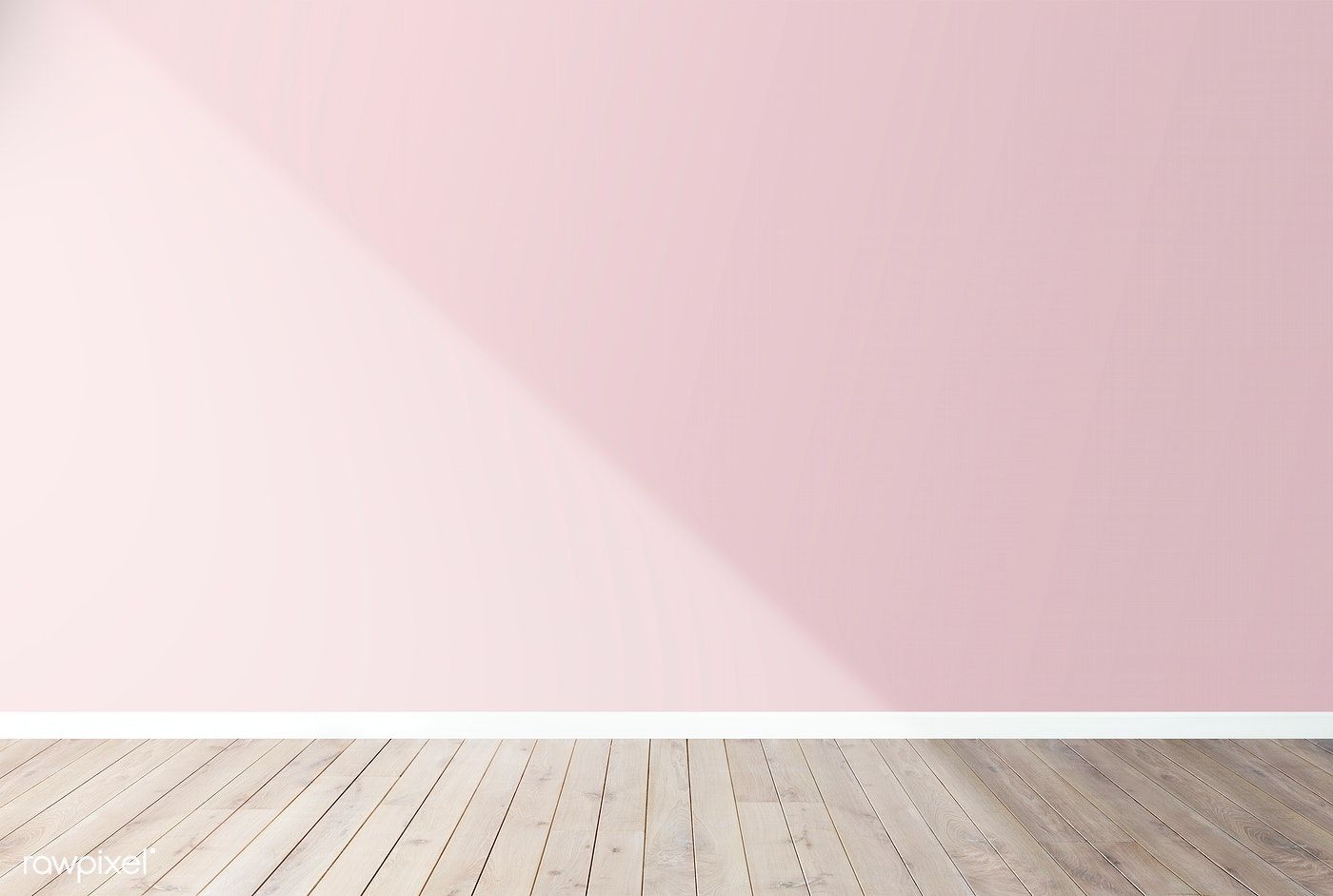 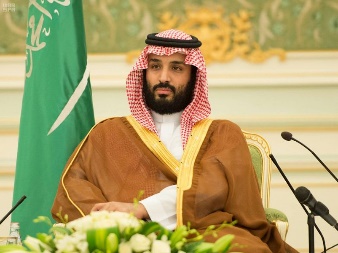 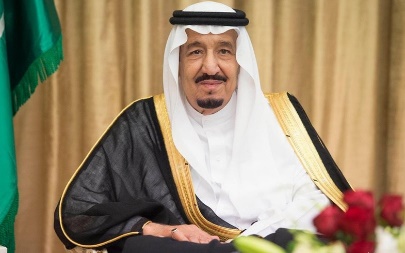 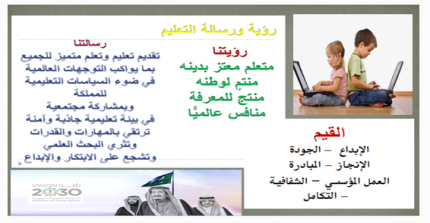 القوانين الصفية الإلكترونية
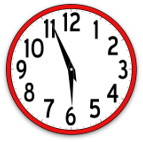 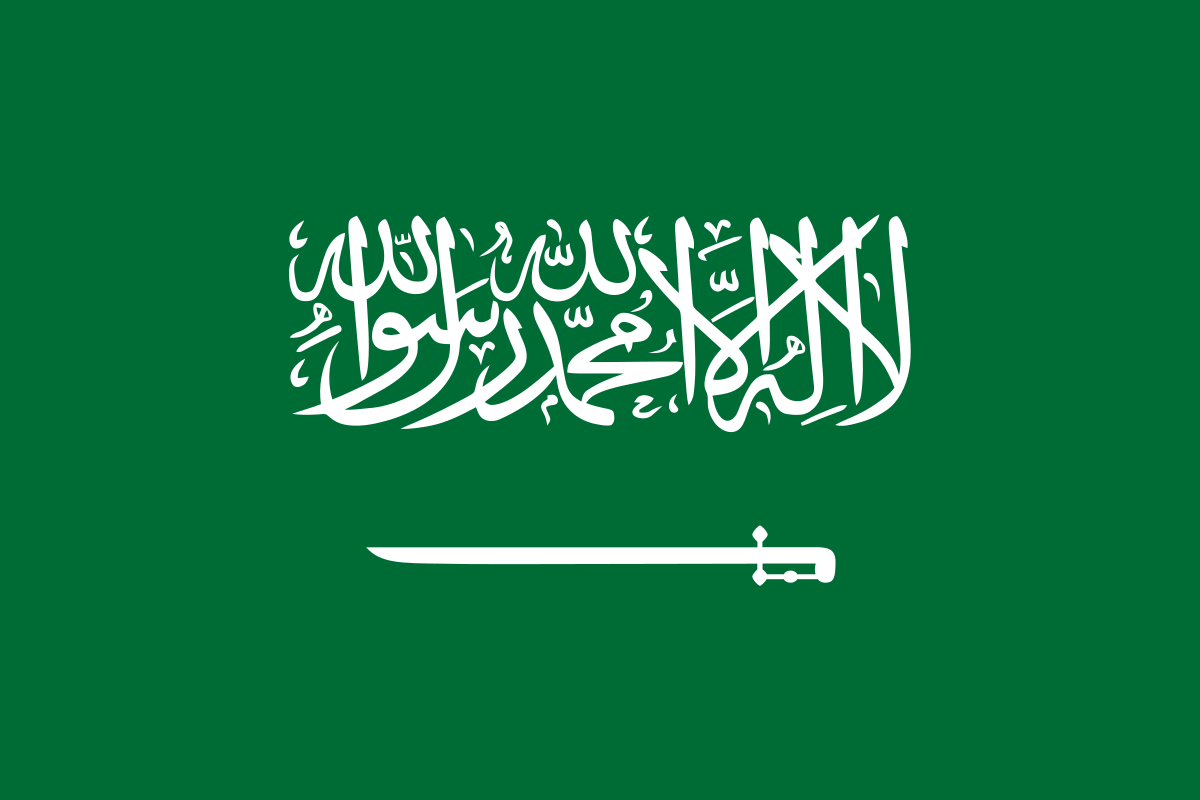 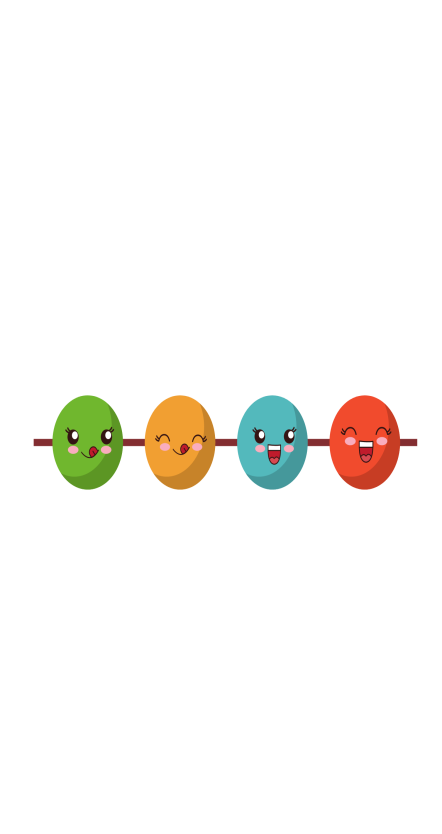 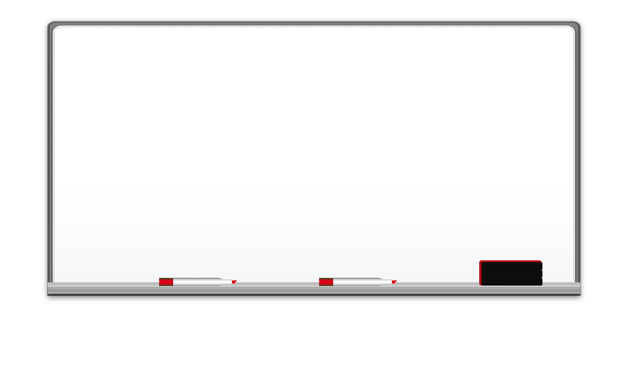 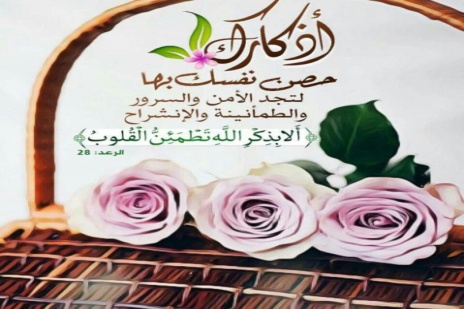 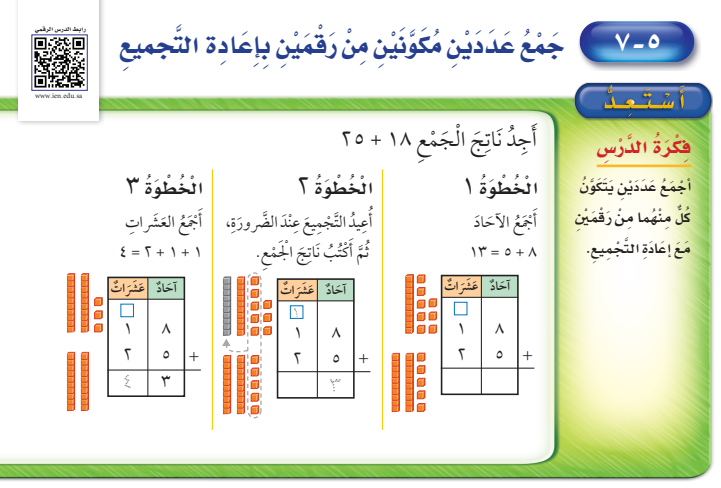 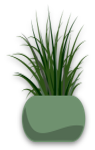 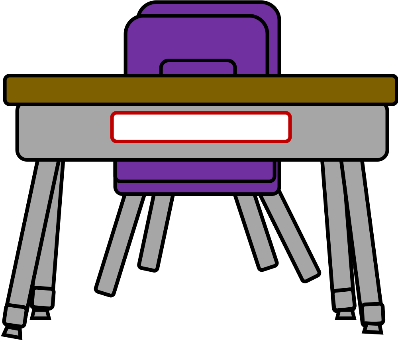 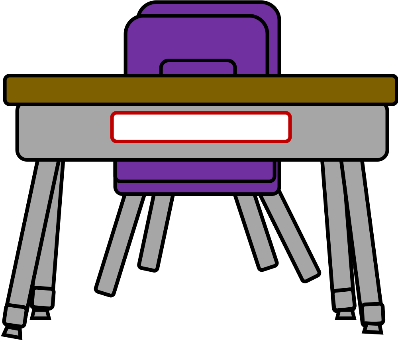 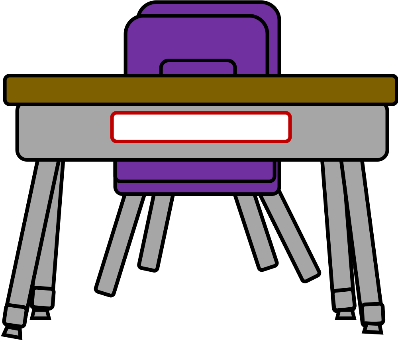 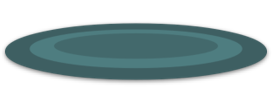 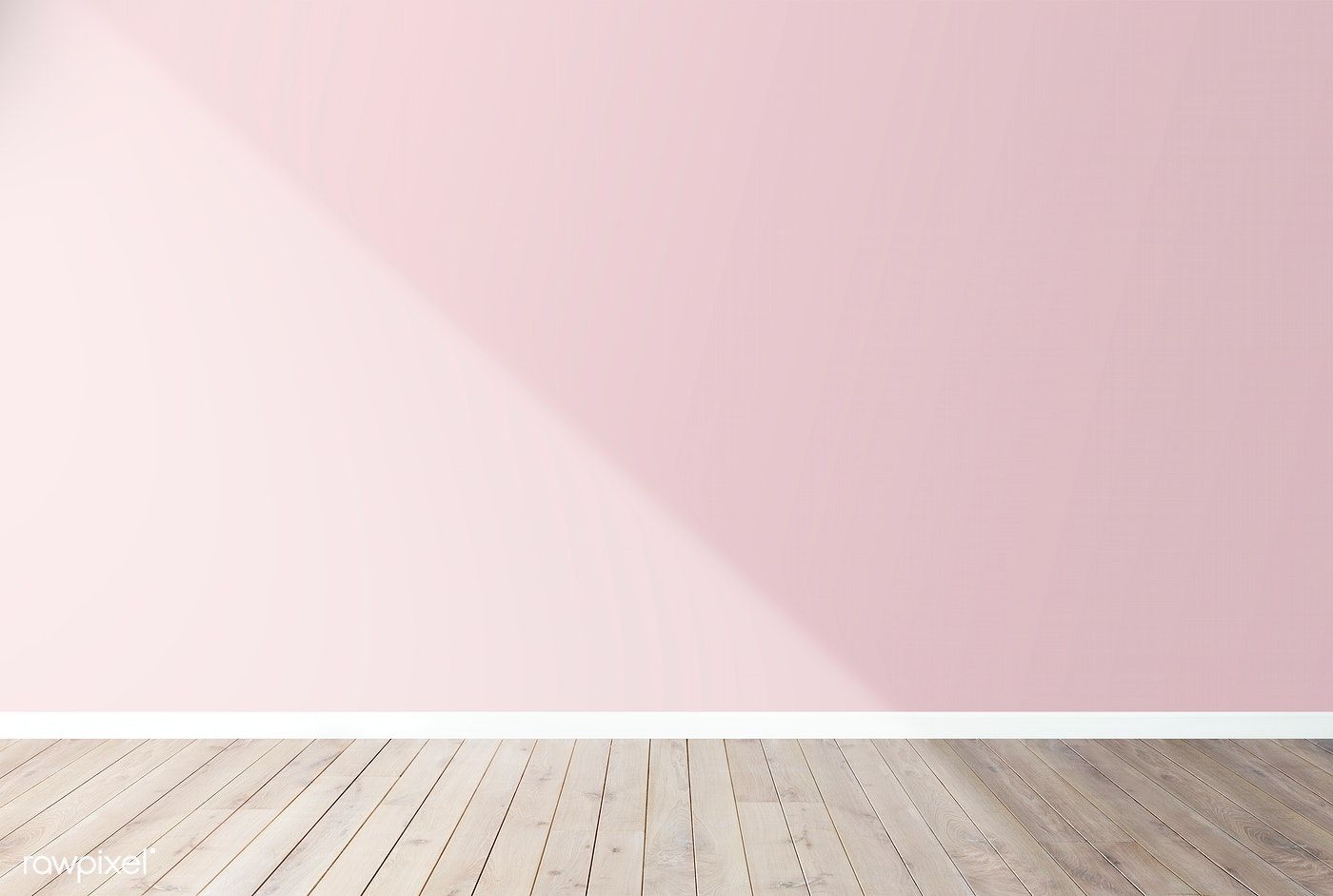 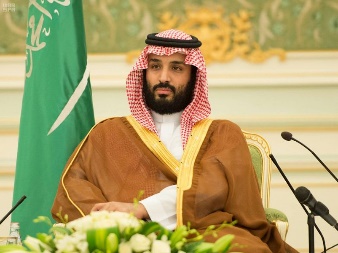 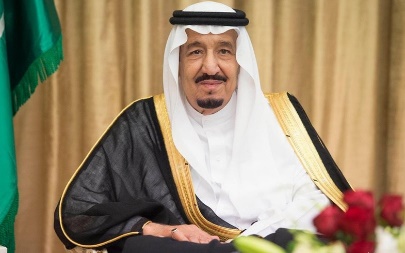 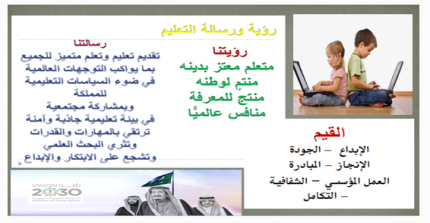 القوانين الصفية الإلكترونية
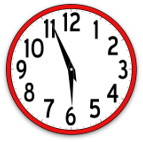 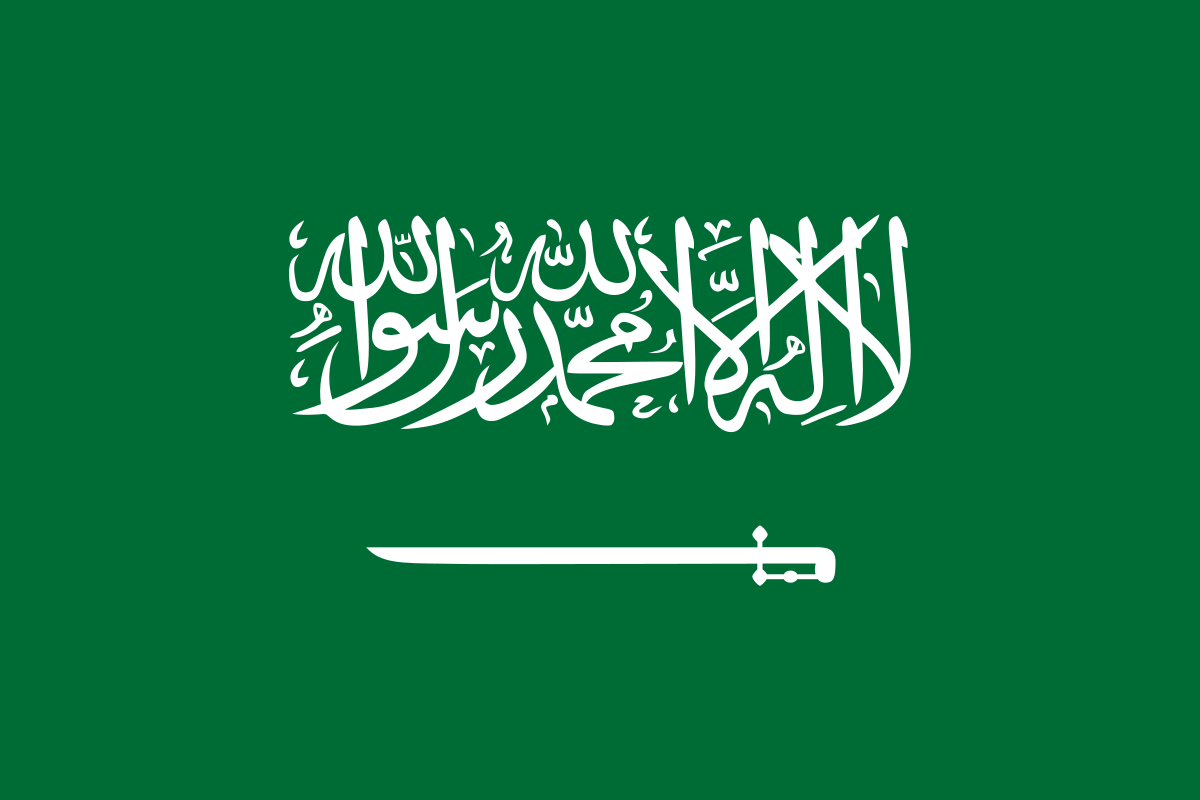 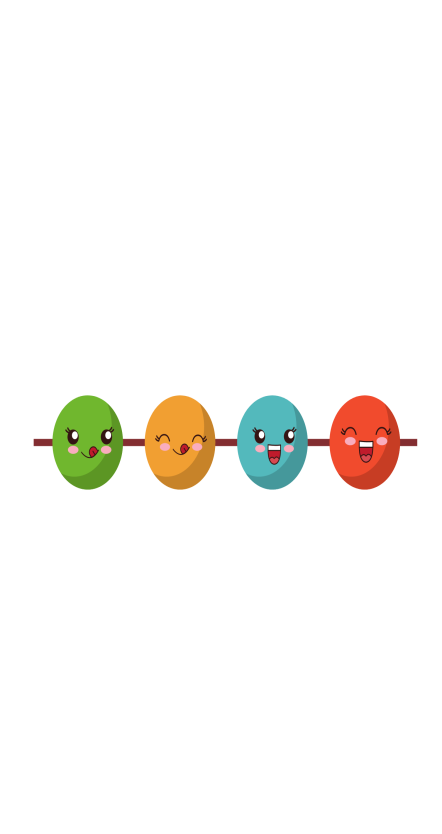 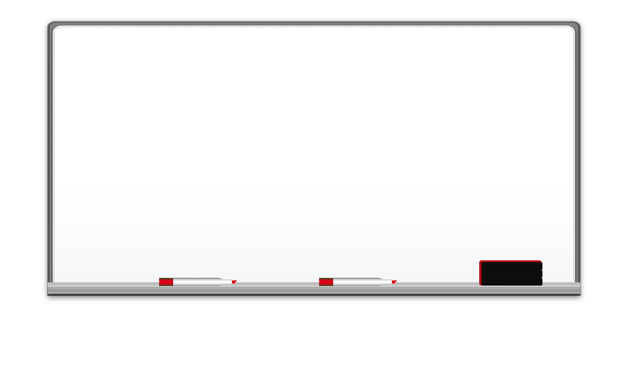 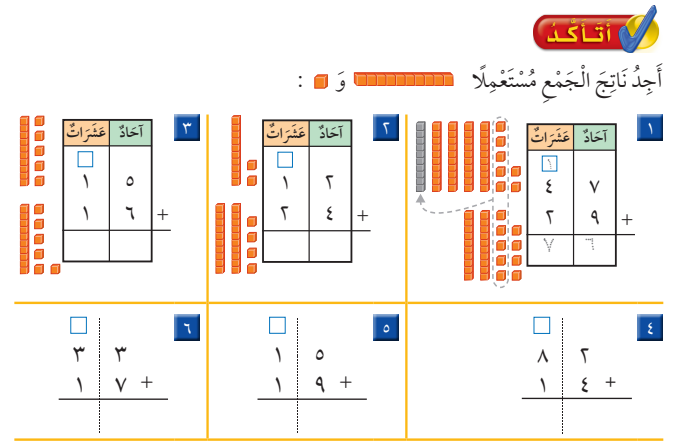 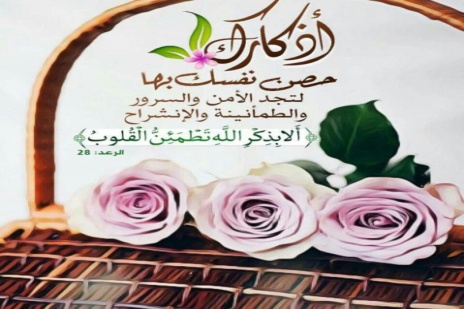 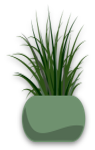 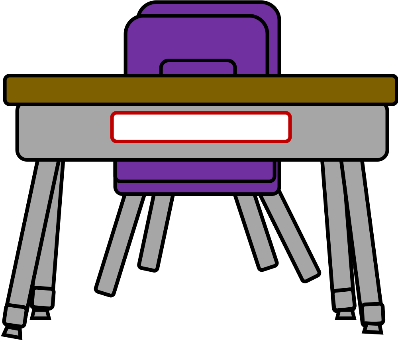 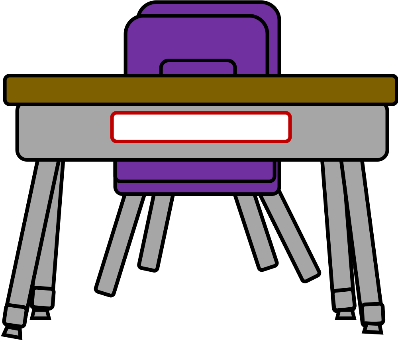 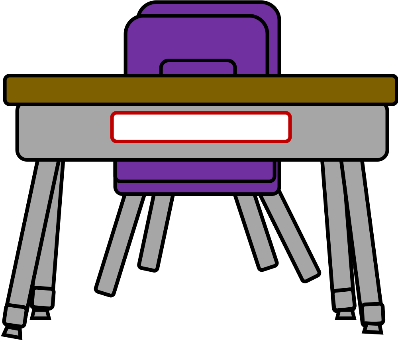 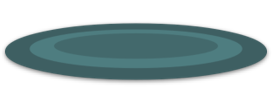 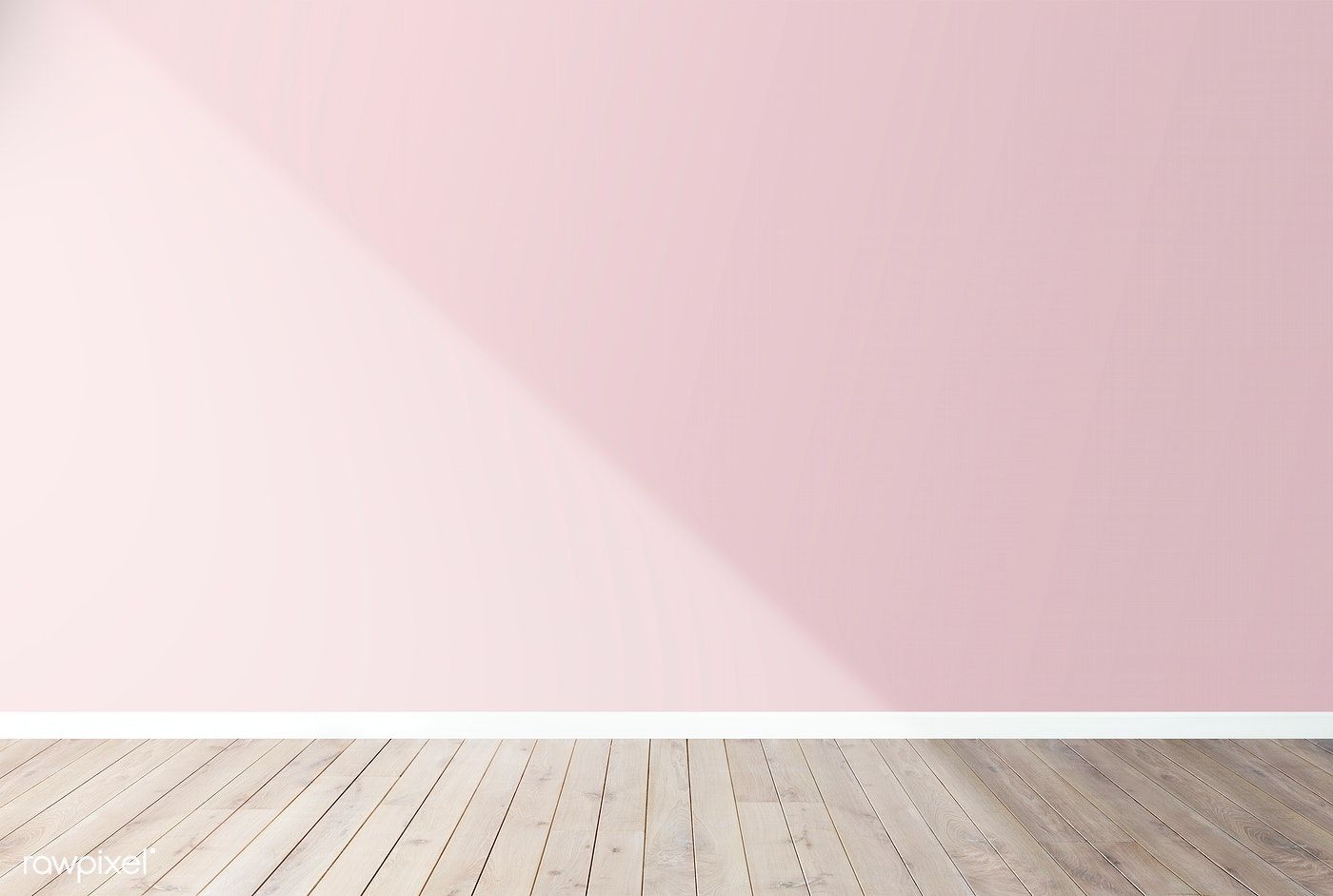 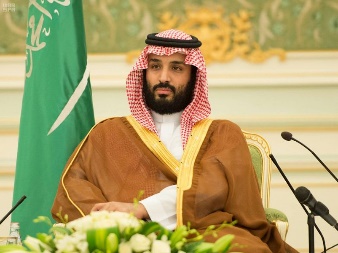 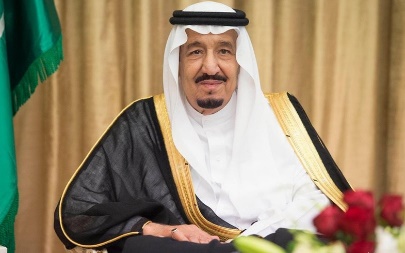 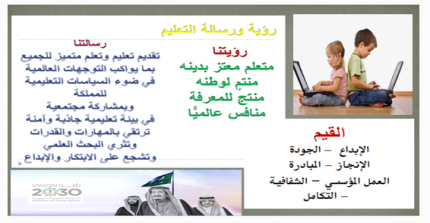 القوانين الصفية الإلكترونية
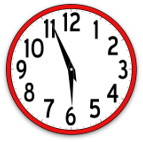 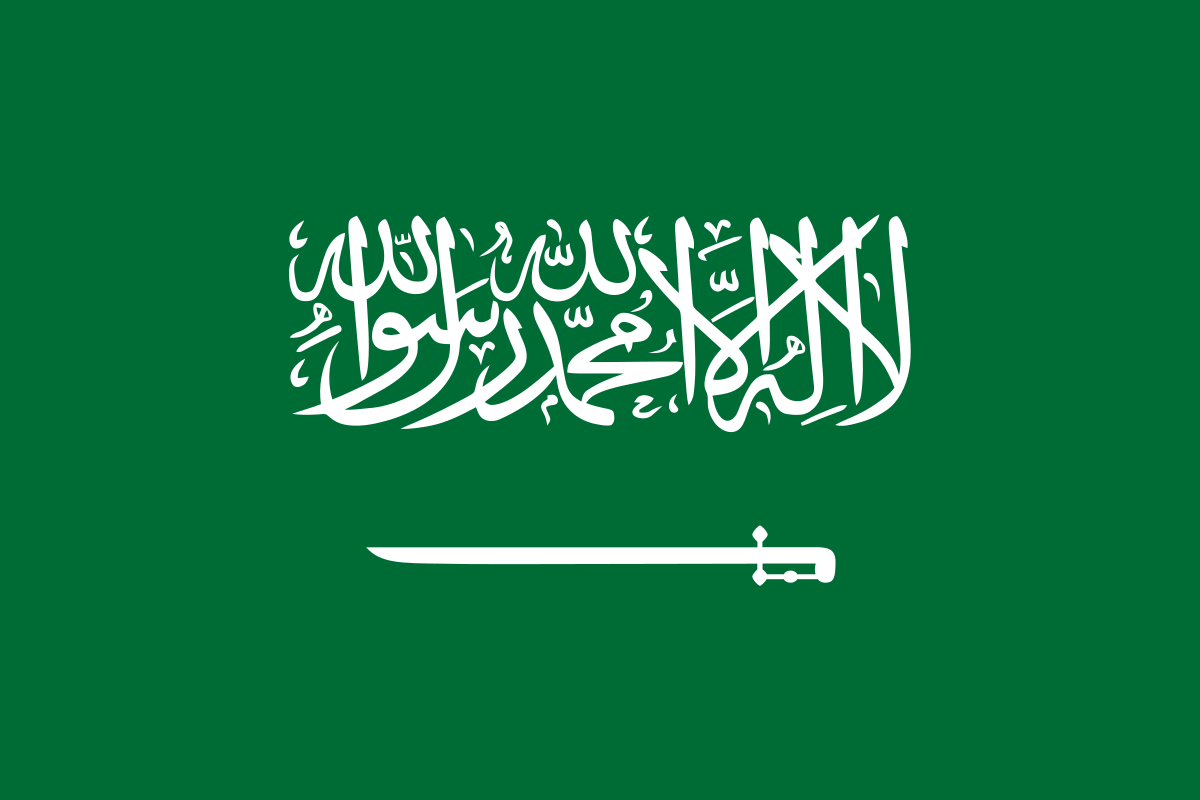 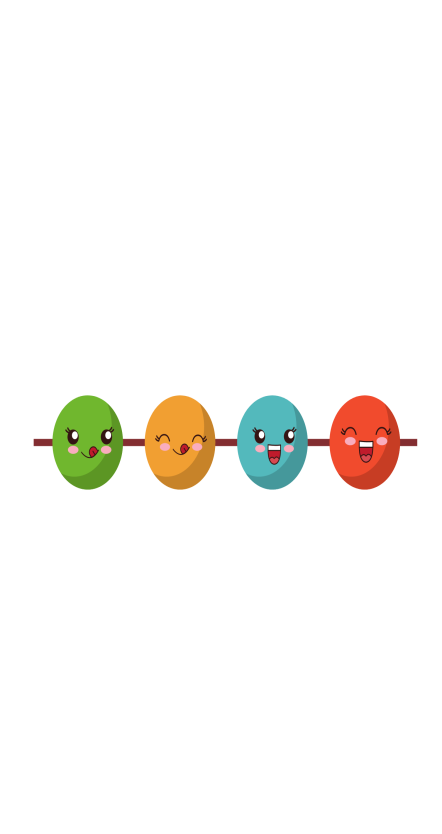 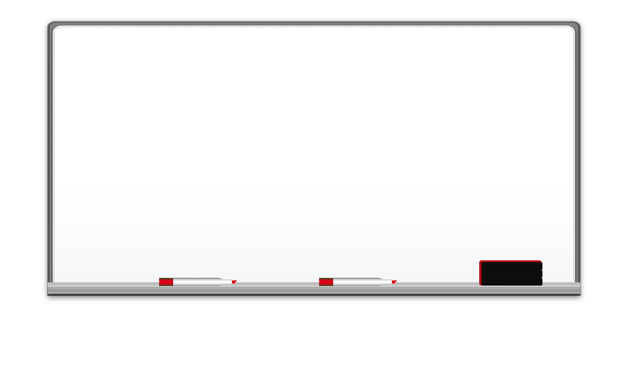 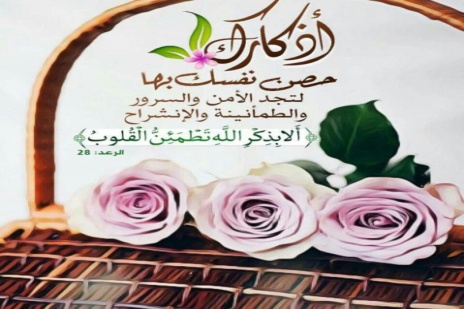 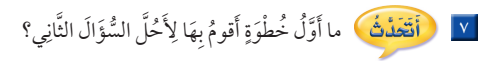 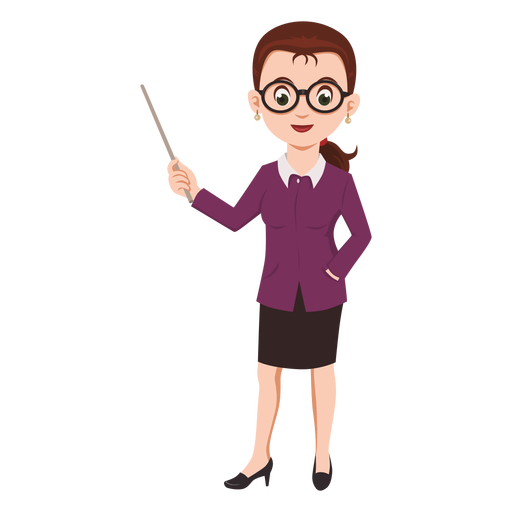 أجمع الآحاد أولًا
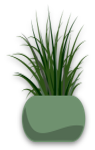 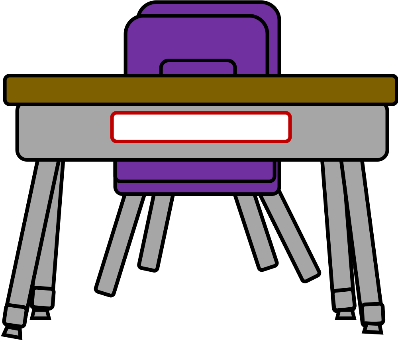 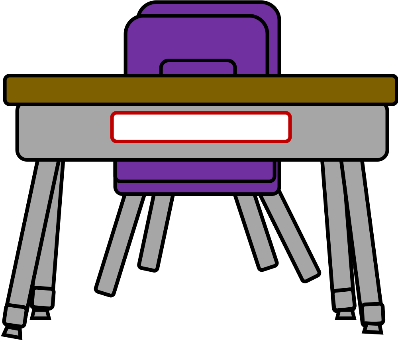 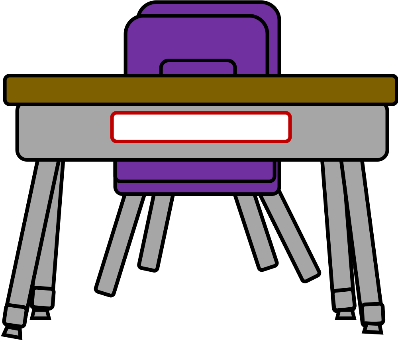 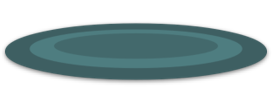 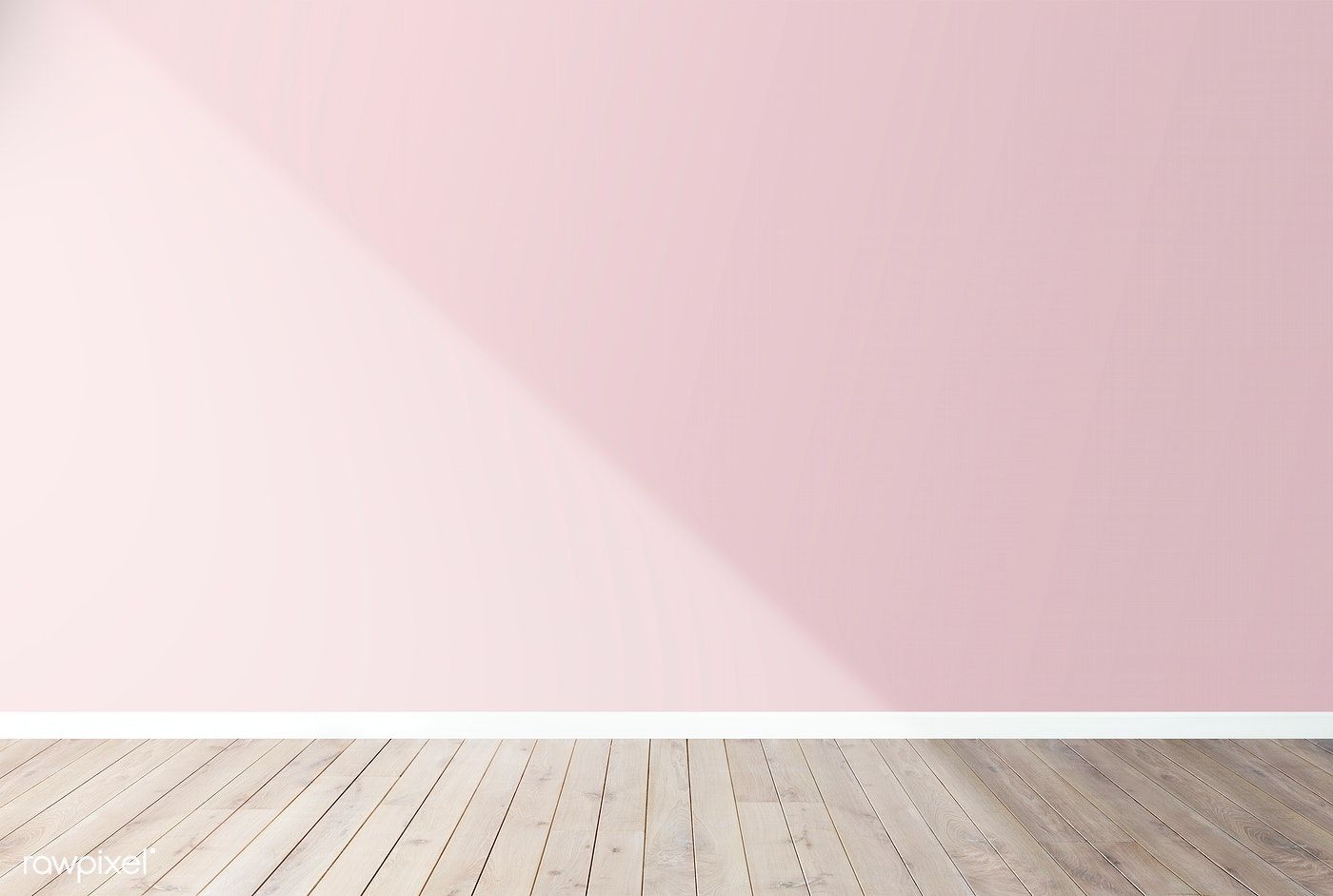 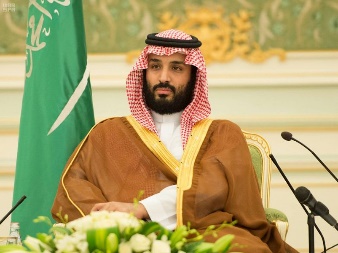 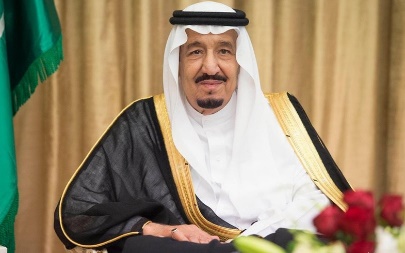 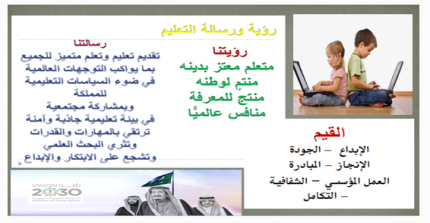 القوانين الصفية الإلكترونية
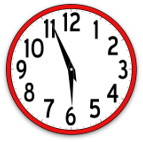 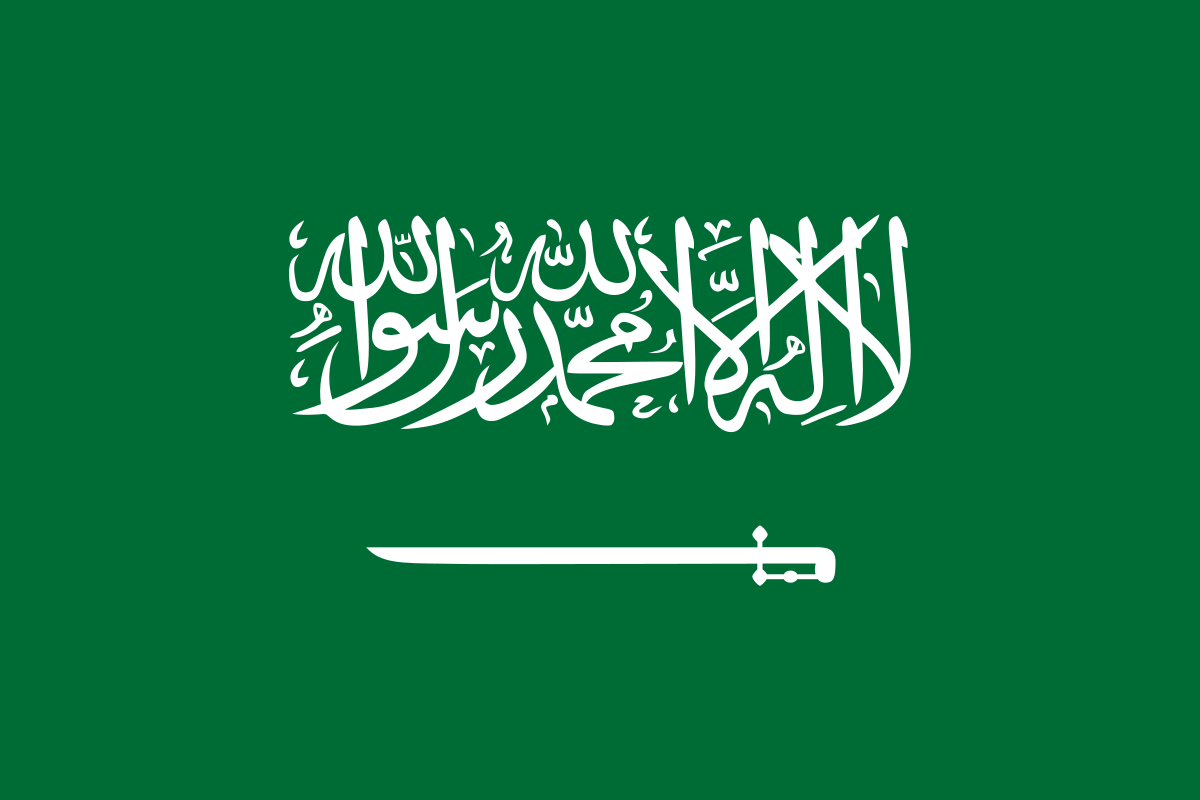 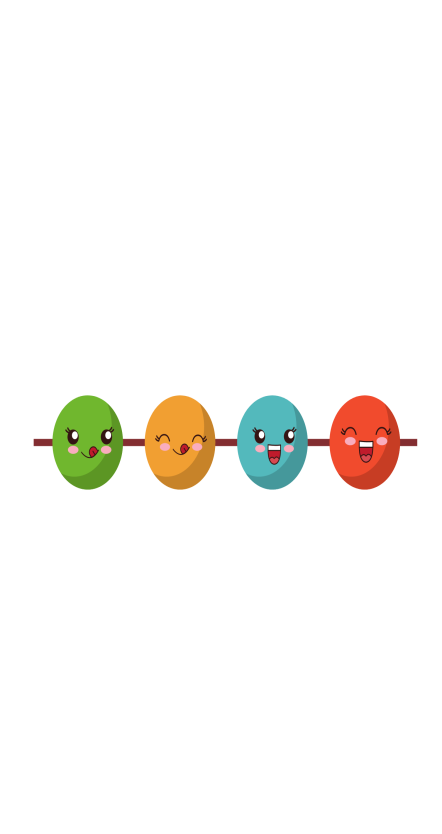 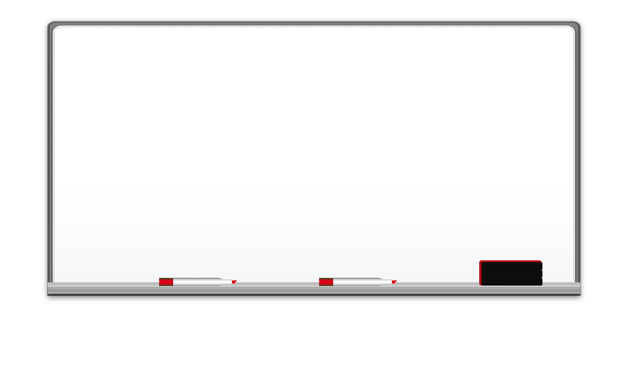 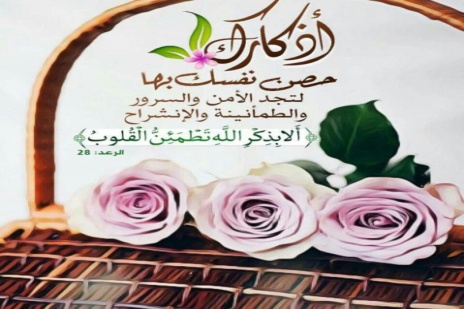 تطبيق 
باستخدام سبورتك 
أوجدي ناتج جمع العددين
14 + 35
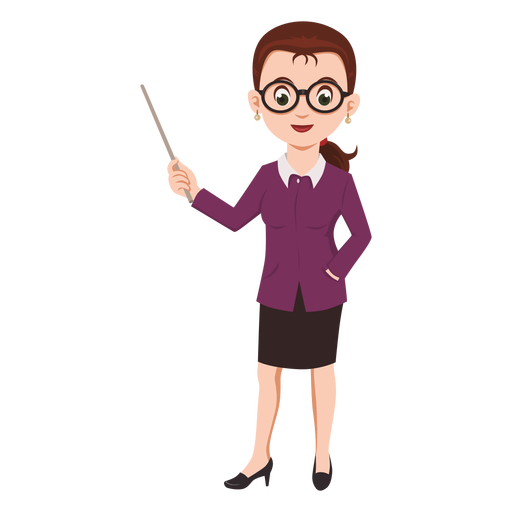 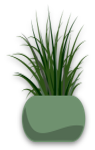 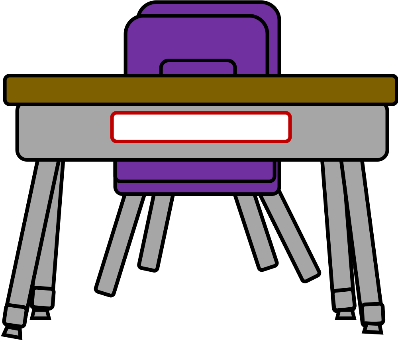 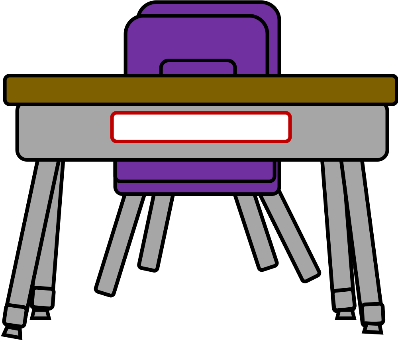 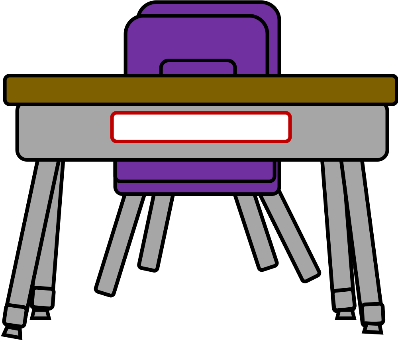 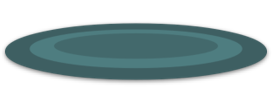 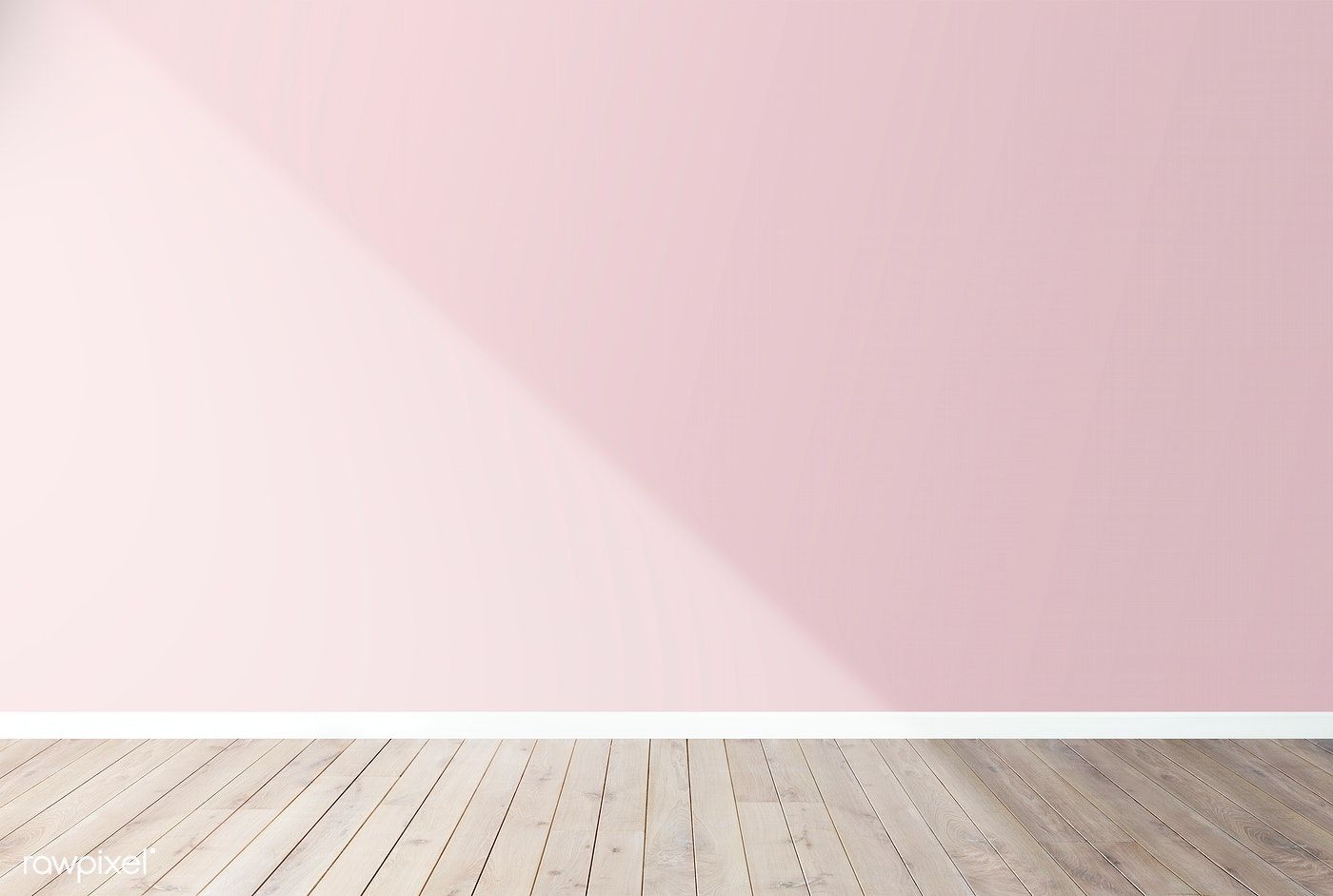 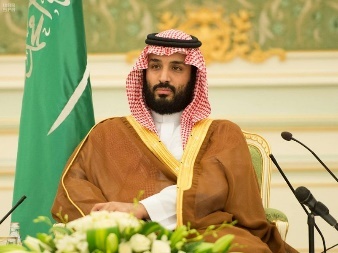 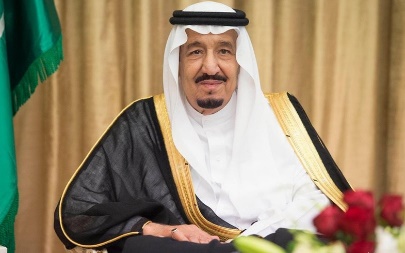 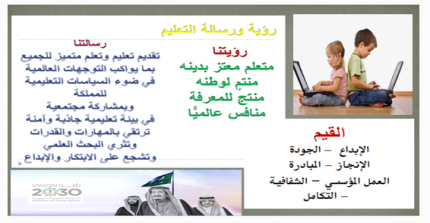 القوانين الصفية الإلكترونية
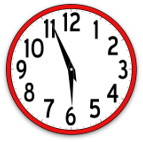 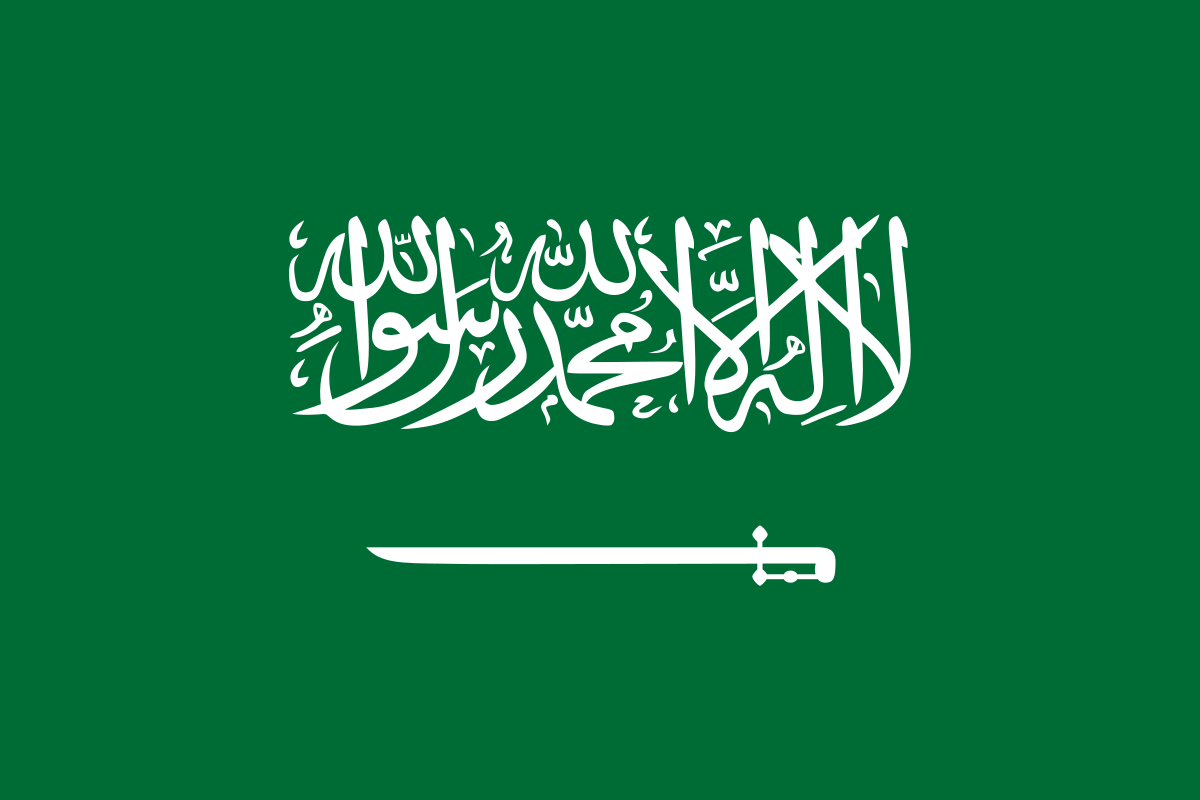 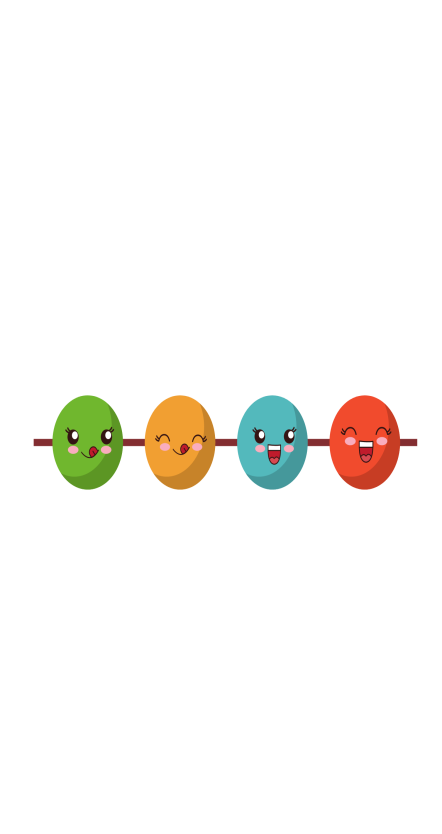 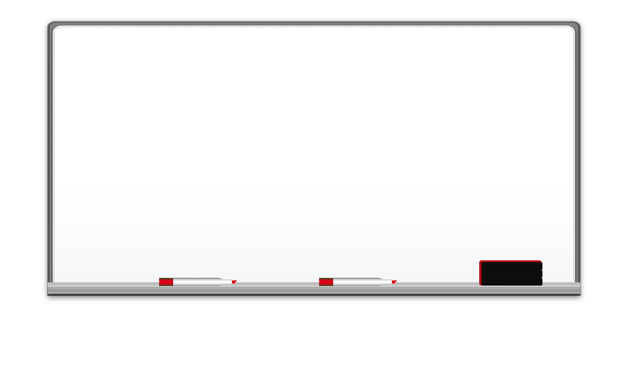 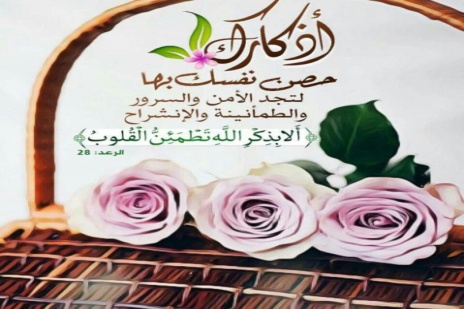 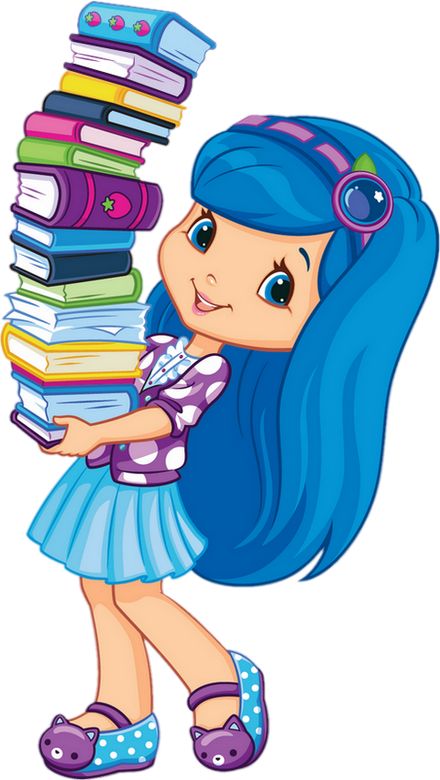 نشاط
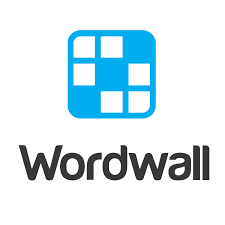 https://wordwall.net/resource/26912639
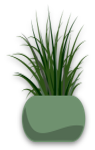 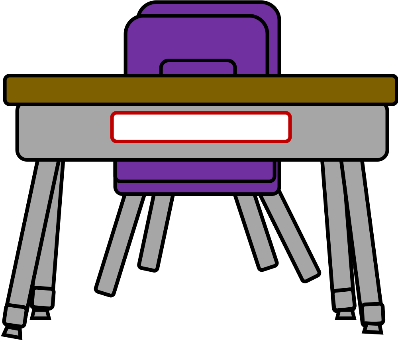 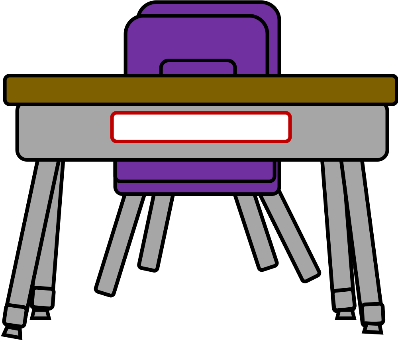 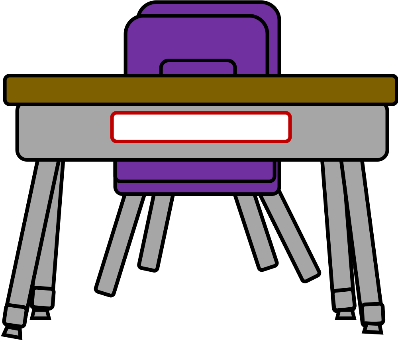 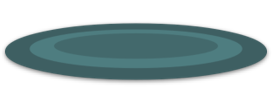 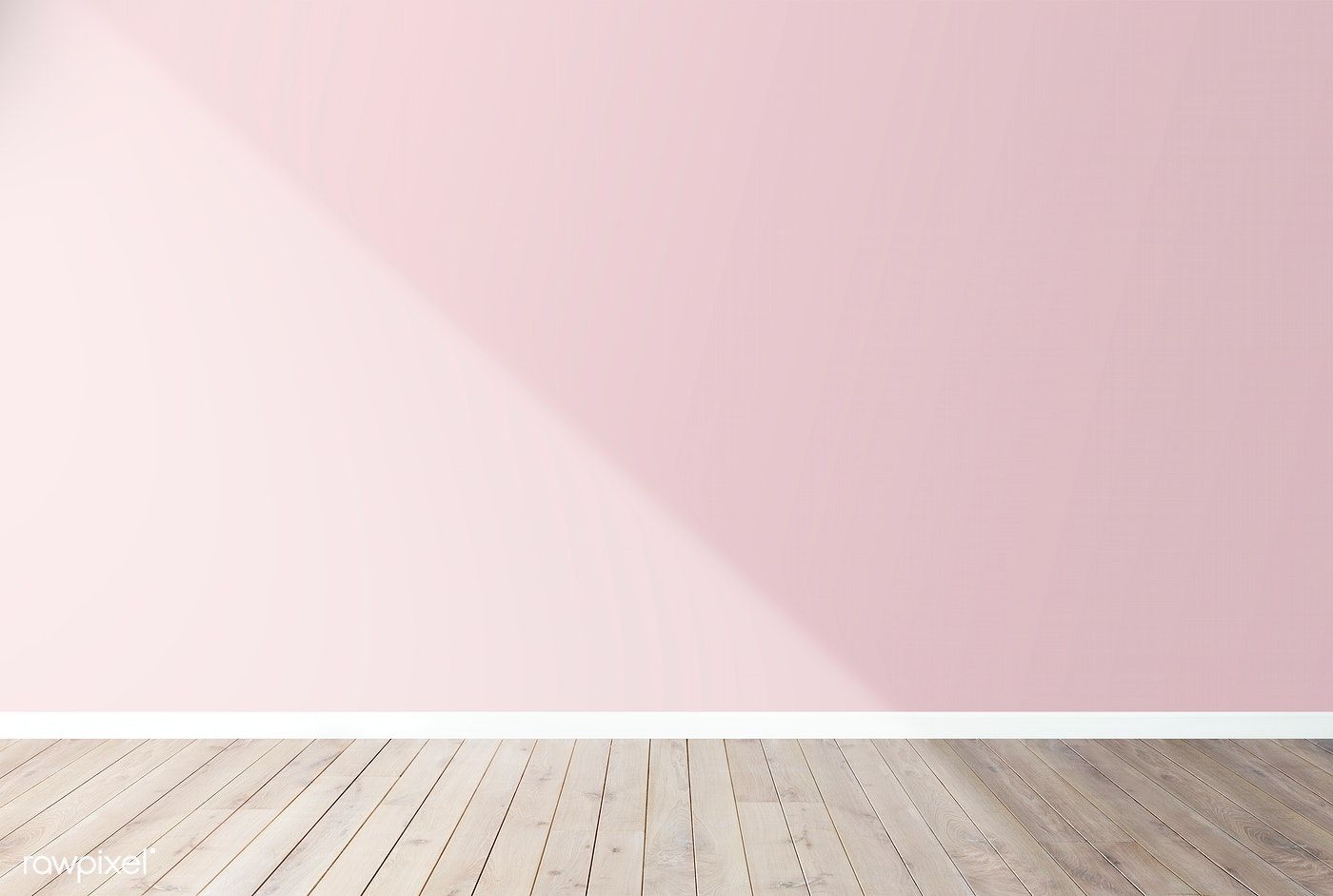 علمتني الرياضيات 
إن الحياة جمع وطرح وقسمة 
فاجمع أحبابك وأصحابك حولك
وطرح من نفسك الأنانية والبخل 
وقسم حبك بالتساوي عليهم 
تصبح عندئذ من السعداء
ختامًا
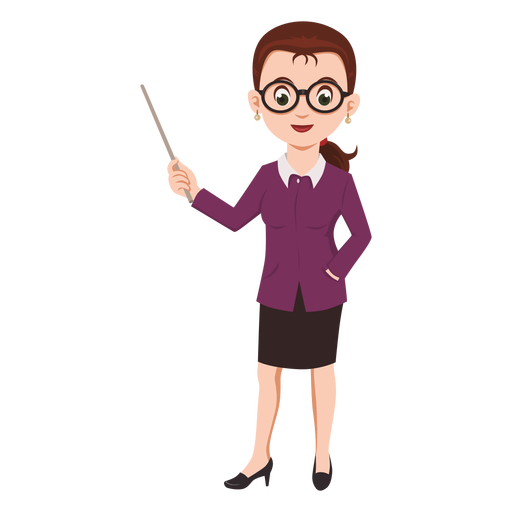 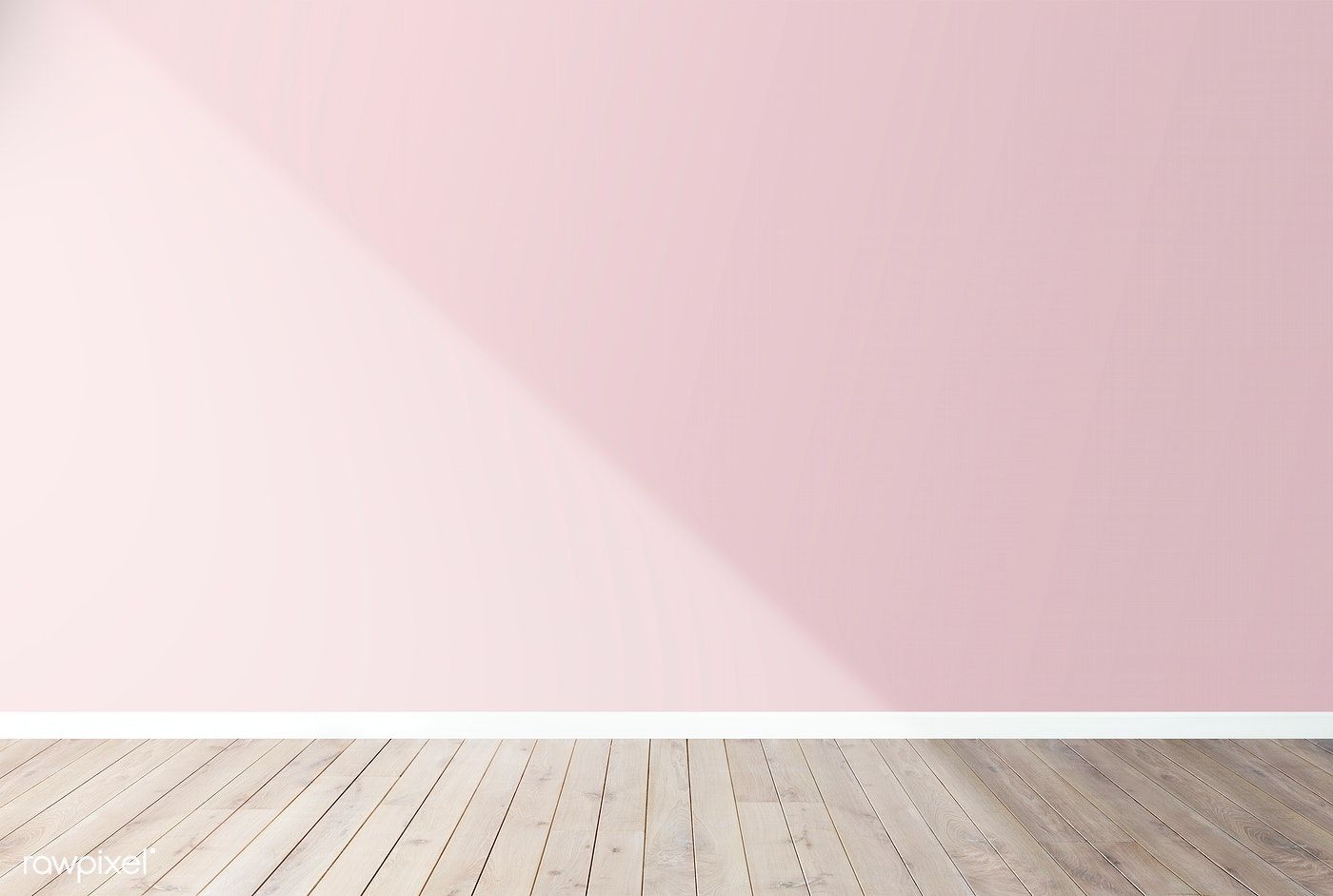 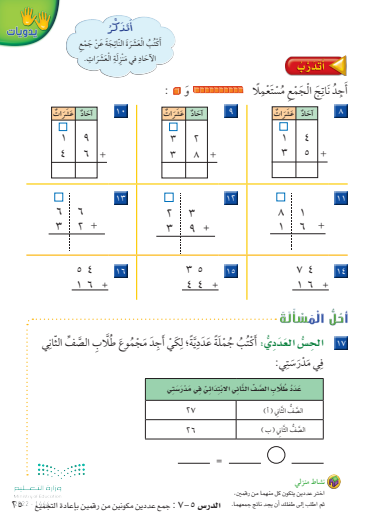 واجب
نشاط إثرائي
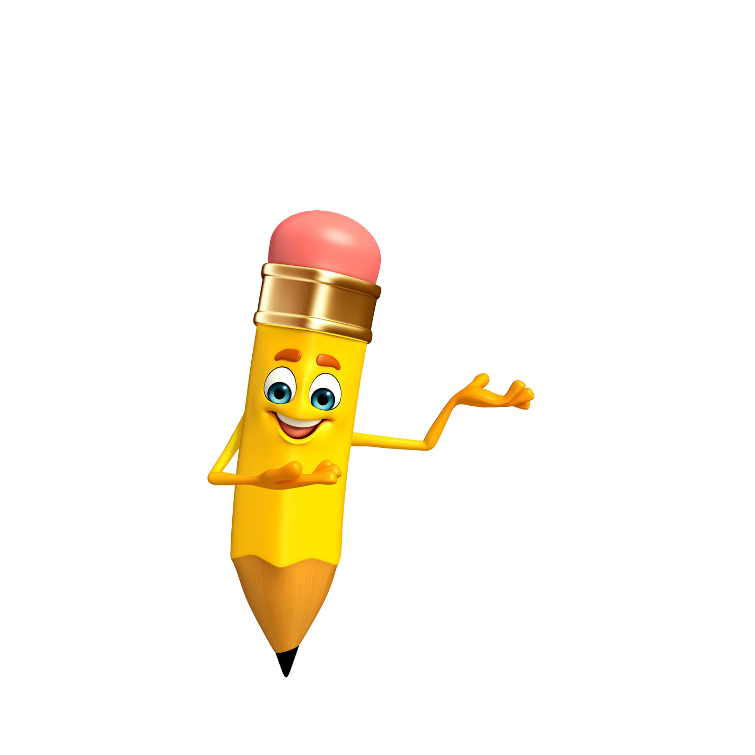 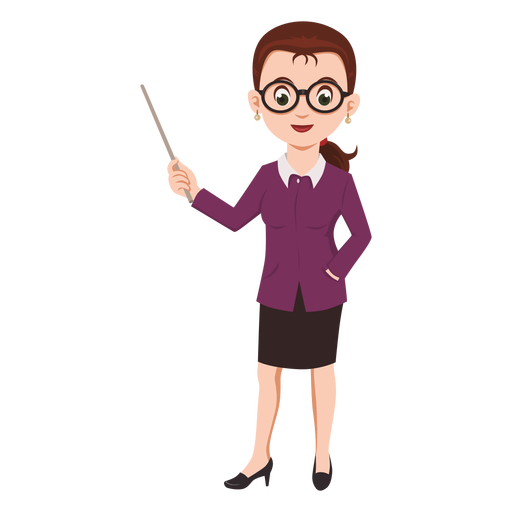 https://ar.oryxlearning.com/question/maths/2nd-grade/add-2-two-digit-numbers-with-regrouping
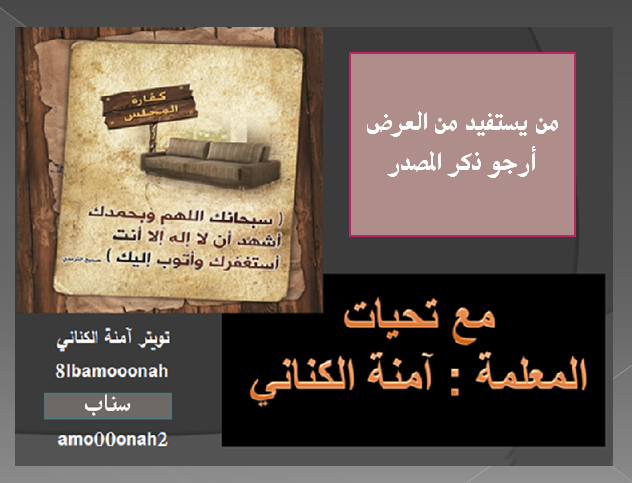